GRUPO DE TRABALHO:
Germoplasma, melhoramento genético e uso diversificado das Passifloras
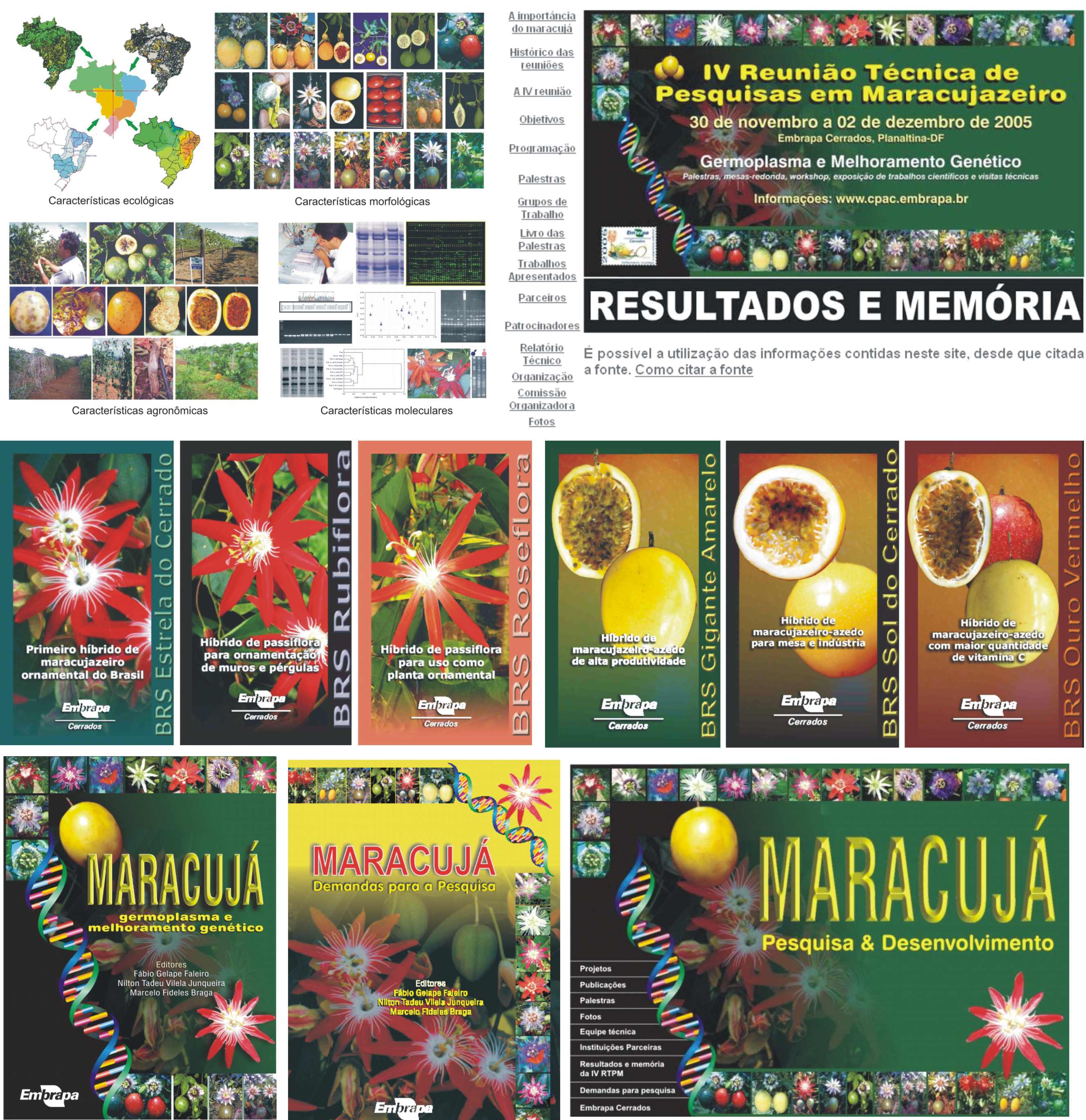 Fábio Gelape Faleiro (Coord.)
Ana Maria Costa (Coord.)
Sônia Maria Celestino (Moder.)
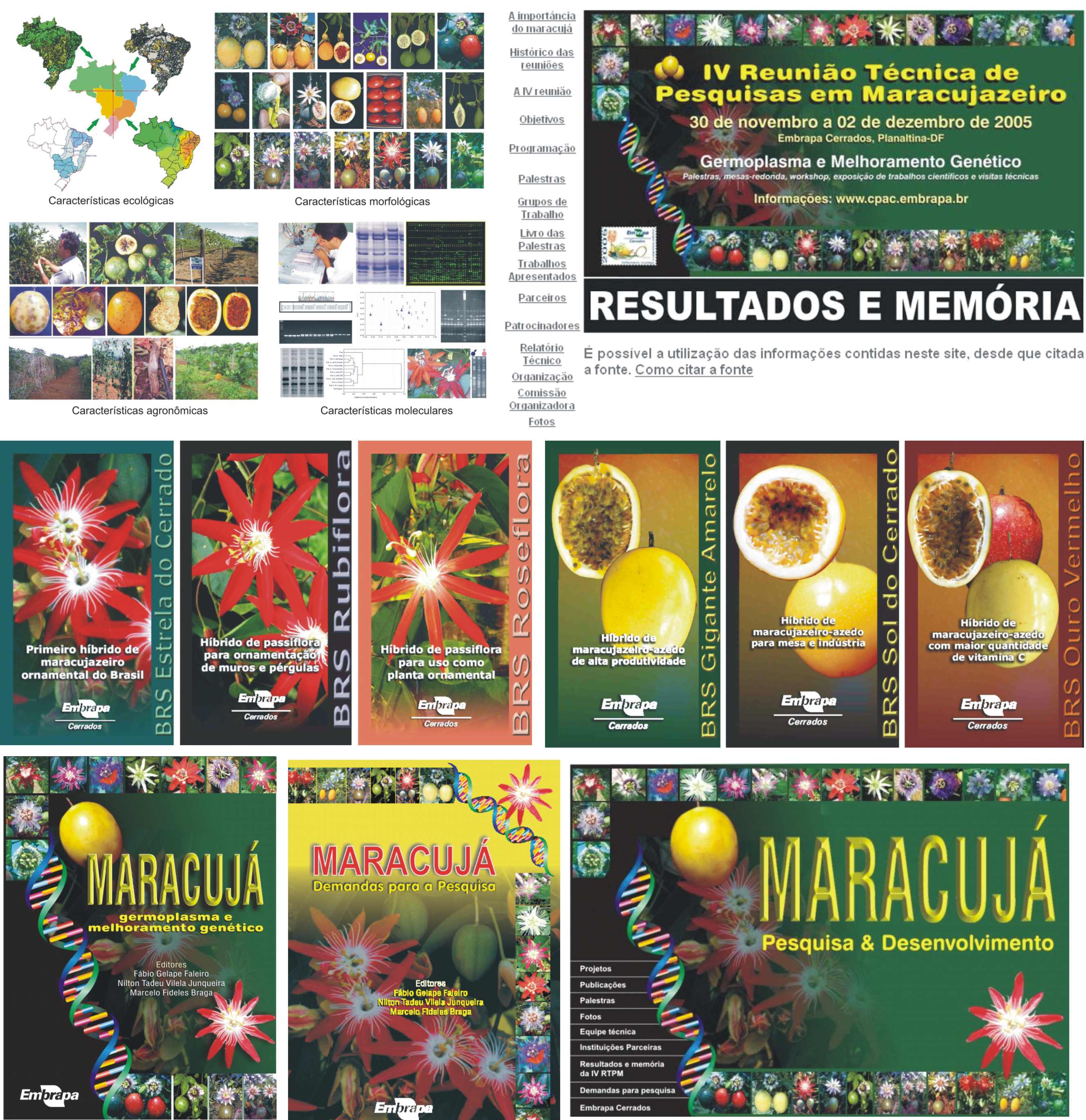 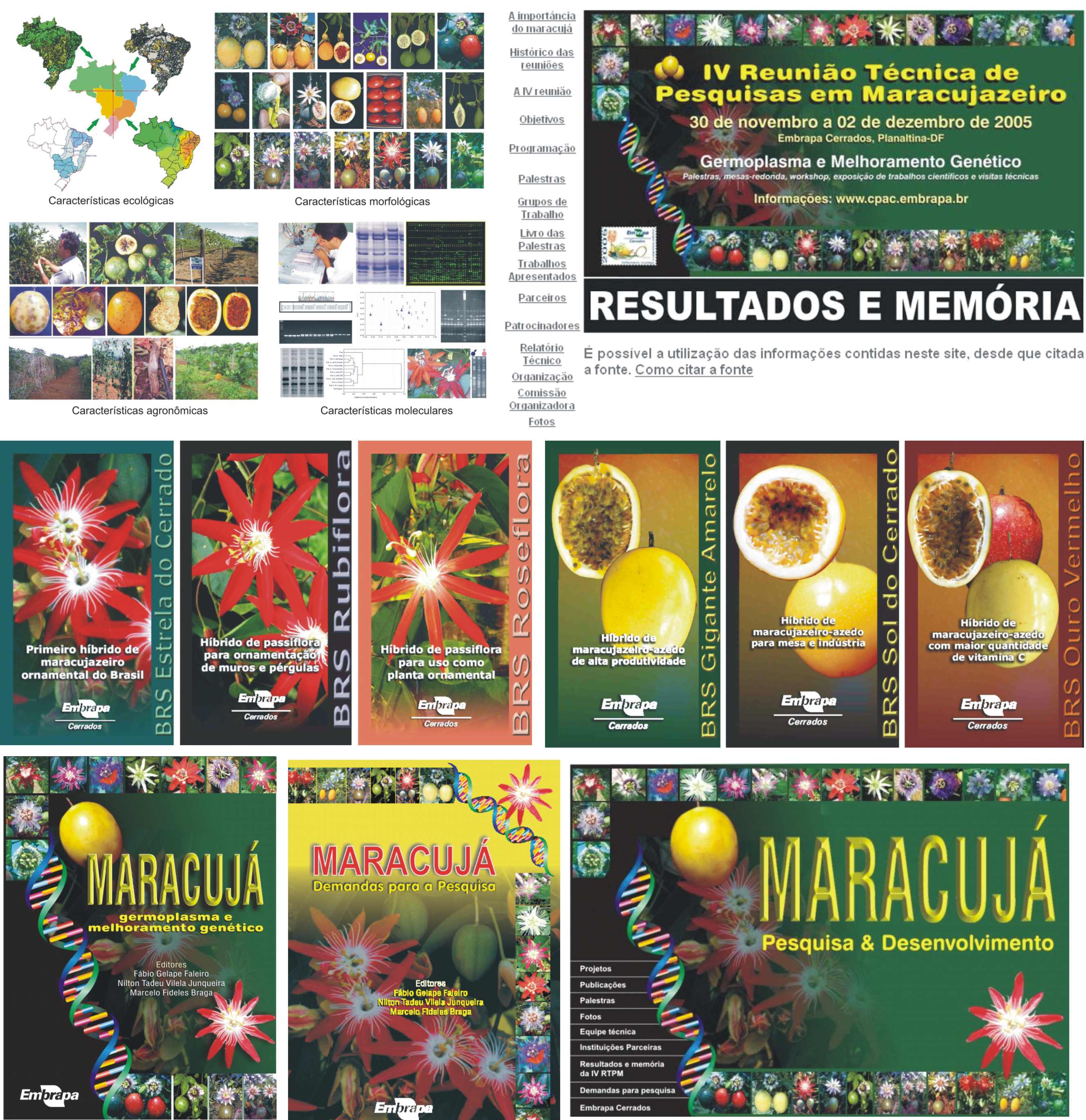 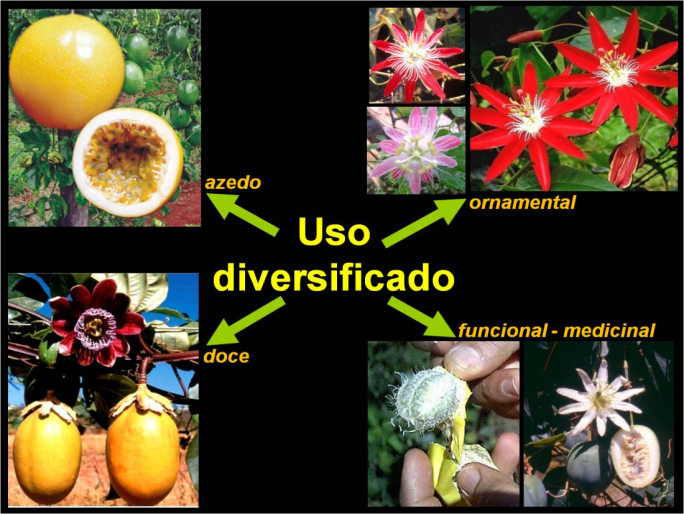 Colaboradores:
Nilton Tadeu Vilela Junqueira
Marcelo Fideles Braga
Tadeu Graciolli Guimarães
Herbert Cavalcante de Lima
José Maria Camargos (TT)
Marco Antonio da Cruz Borba (TT)
entre outros
Revisão da Planilha de Tecnologias
Um pouco da história dessas tecnologia
Aprimoramento do sistema de produção de maracujá para o Cerrado - Nilton Junqueira et al. (janeiro de 1998 a dezembro de 2002)

Seleção de cultivares e porta-enxertos para o maracujazeiro-azedo no bioma Cerrado, visando o controle de doenças e aumento de produtividade - Nilton Junqueira et al. (fevereiro de 2004 a dezembro de 2005)

Caracterização de germoplasma e melhoramento genético do maracujazeiro assistidos por marcadores moleculares – fase I  - Fábio Faleiro et al. (abril de 2005 a março de 2008)

Conservação e caracterização de espécies silvestres de maracujazeiro (Passiflora spp.) e utilização potencial no melhoramento genético, como porta-enxertos, alimentos funcionais, plantas ornamentais e medicinais - Fábio Faleiro et al. (outubro de 2006 a setembro de 2008) CNPq

Caracterização e uso de germoplasma e melhoramento genético do maracujazeiro auxiliados por marcadores moleculares – Fase II - Fábio Faleiro et al. (outubro de 2008 a setembro de 2012)

Melhoramento genético do maracujazeiro (Passiflora spp.) visando sua utilização diversificada e valoração da biodiversidade essencialmente brasileira - Fábio Faleiro et al. (novembro de 2008 a outubro de 2011) CNPq

Desenvolvimento tecnológico para uso funcional e medicinal das passifloras silvestres (PASSIITEC I) – Ana Maria et al. (abril de 2009 a março de 2012)

Caracterização e uso de germoplasma e melhoramento genético do maracujazeiro auxiliados por marcadores moleculares – Fase III - Fábio Faleiro et al. (outubro de 2012 a setembro de 2016)

Passitec – fase II – Ana Maria et al. (CNPq)
Tecnologias geradas:
cultivares, produtos tecnológicos e recomendações
 de ajustes nos sistemas de produção
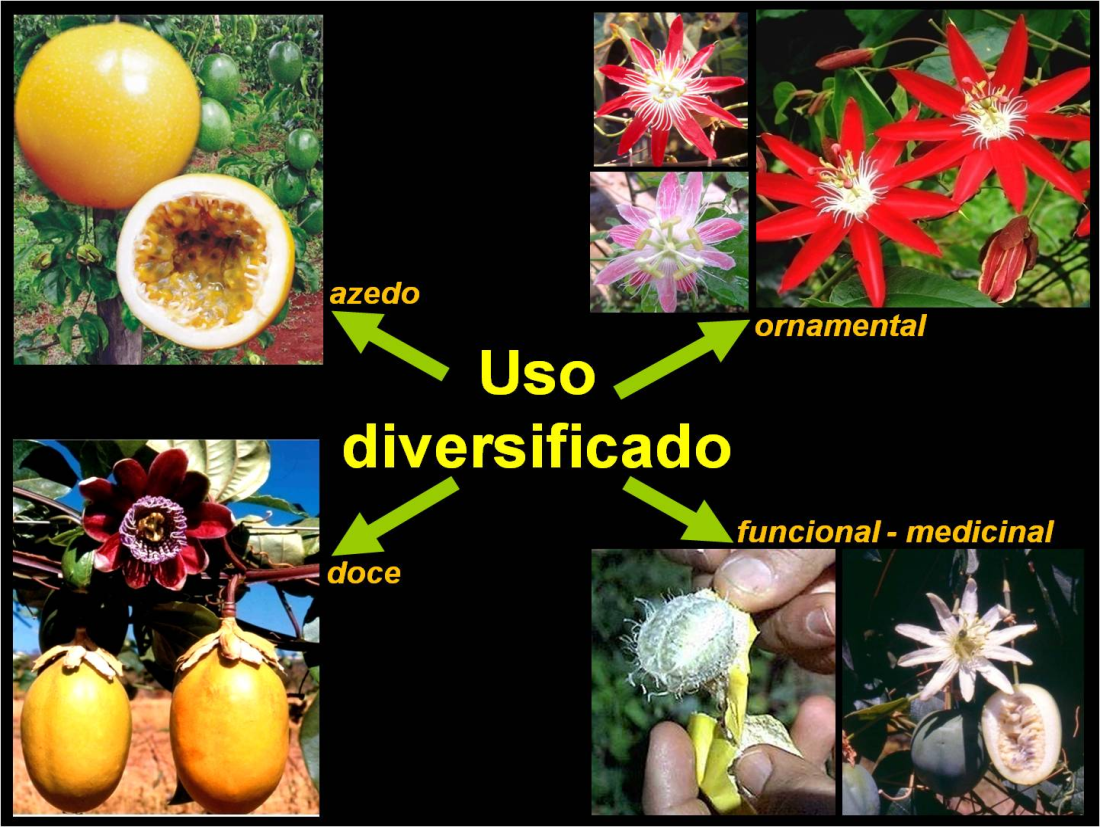 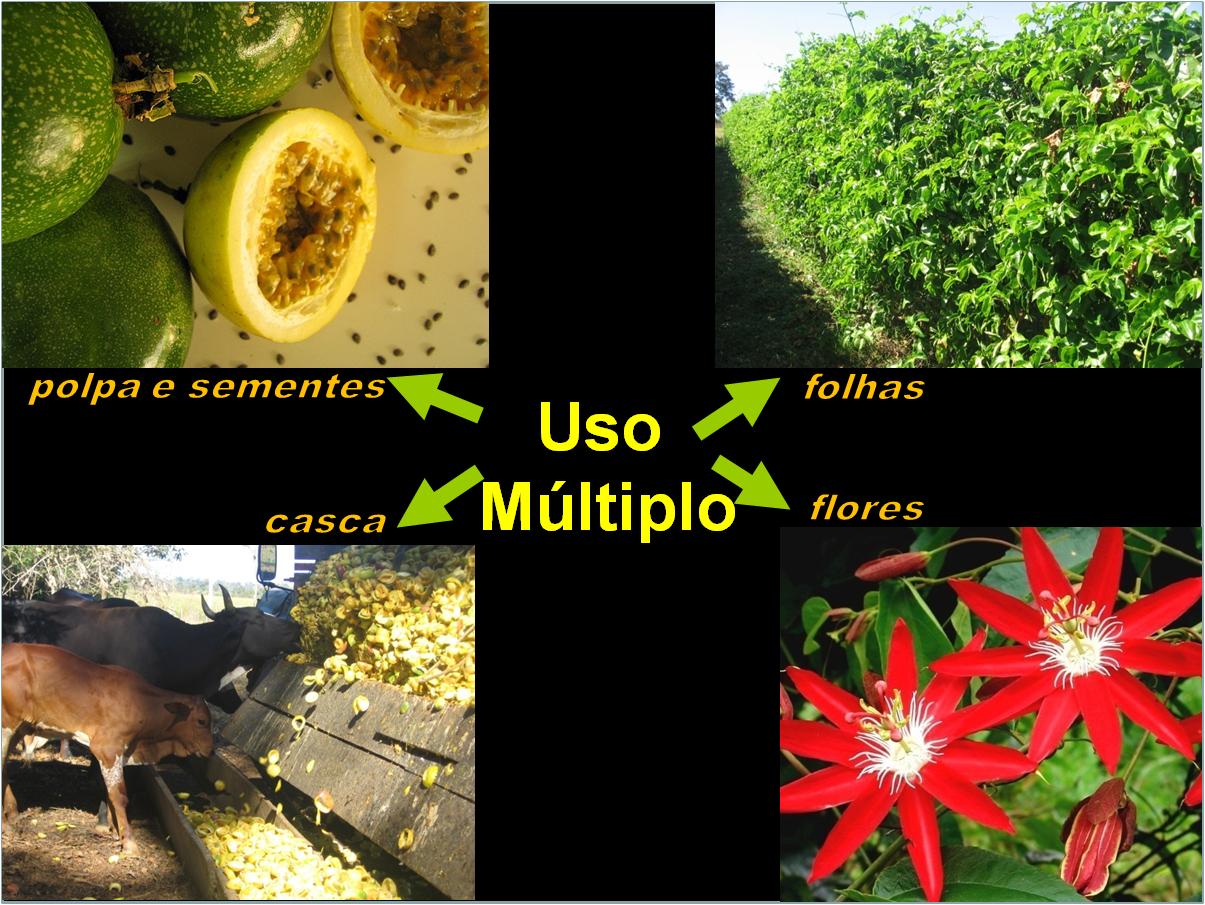 Tecnologias geradas: Alguns destaques
Maracujazeiro-azedo
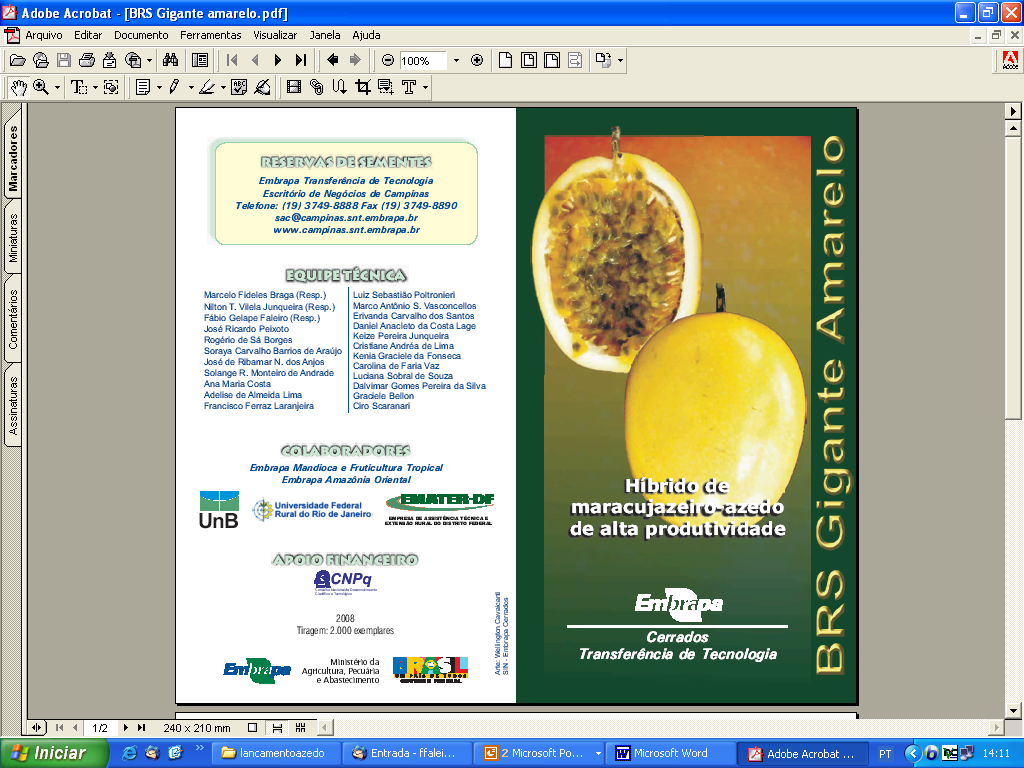 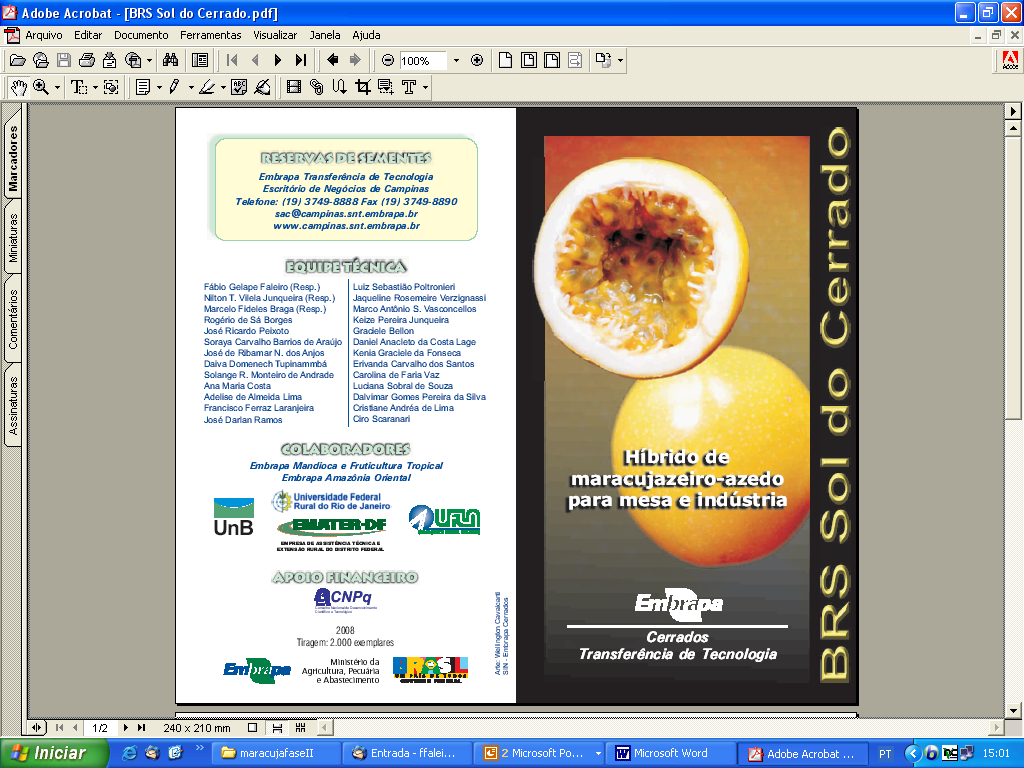 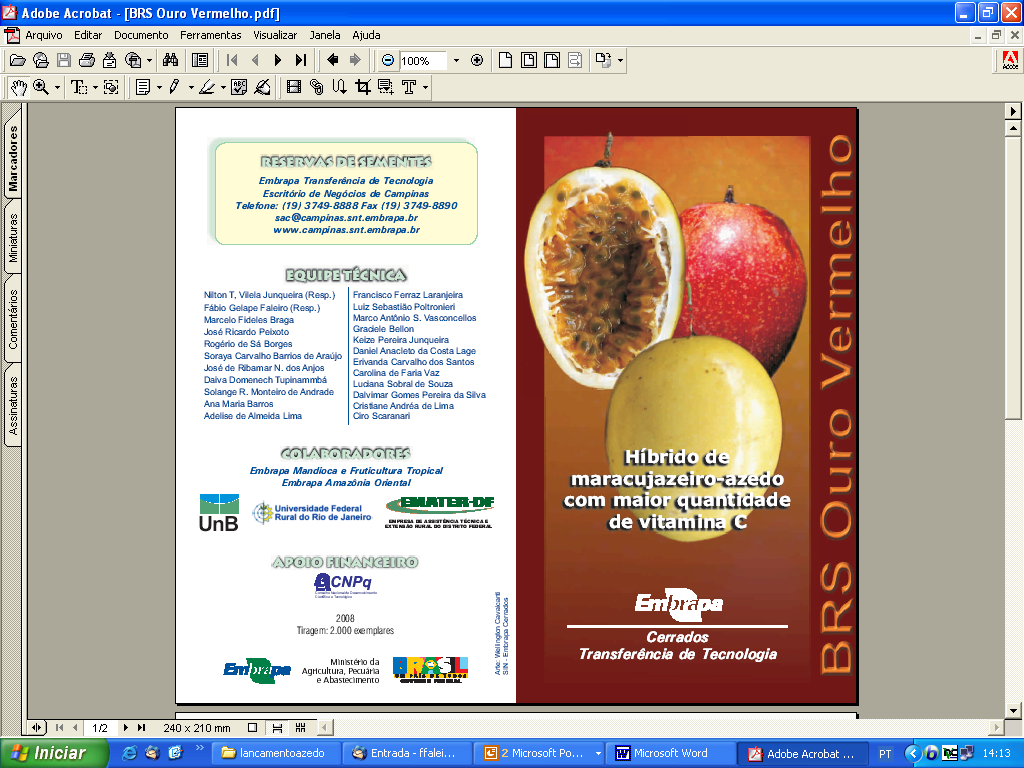 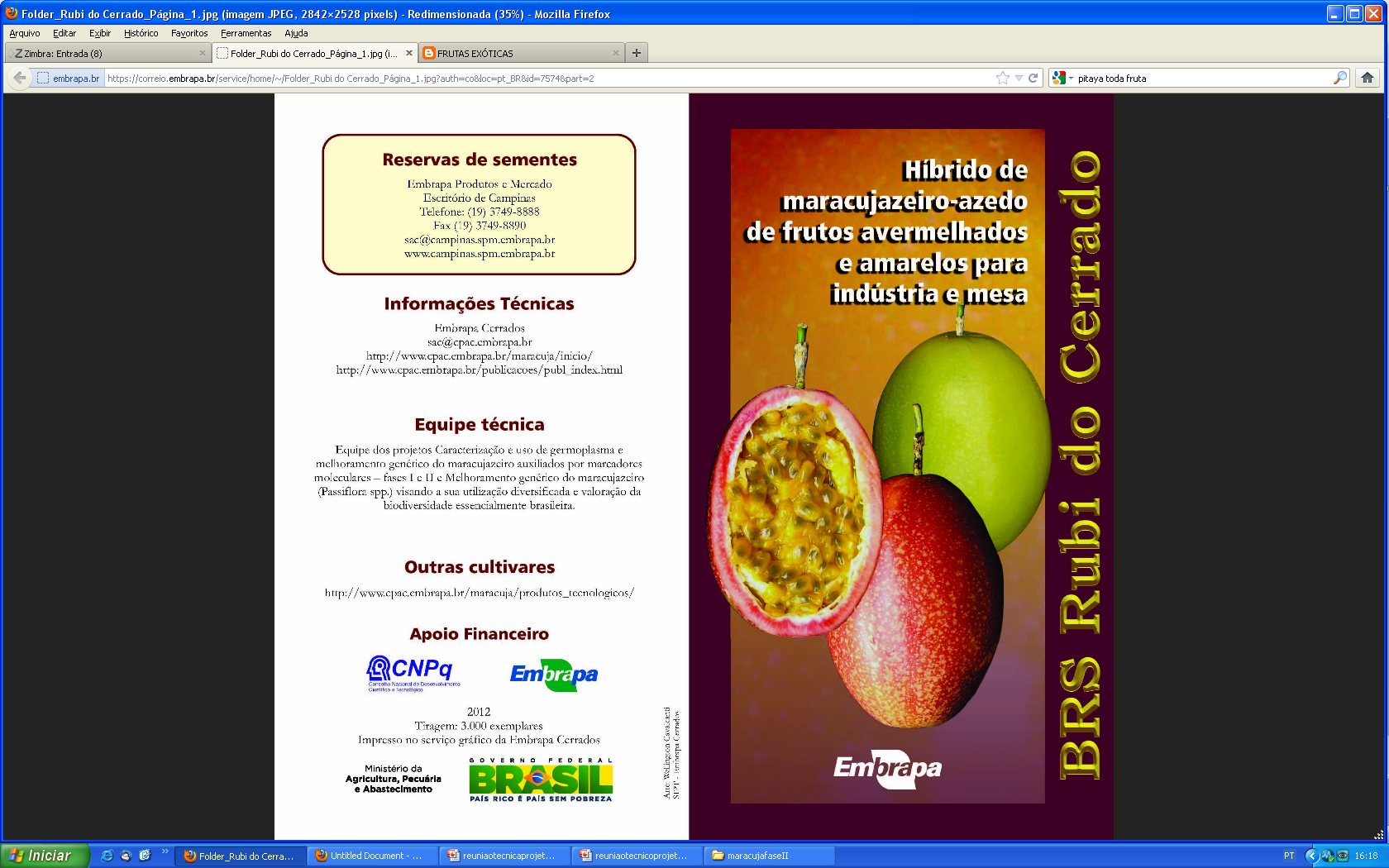 Tecnologias geradas: Alguns destaques
Produtividade de 8 cultivares de maracujazeiro
em toneladas/hectare em Terra Nova do Norte, MT
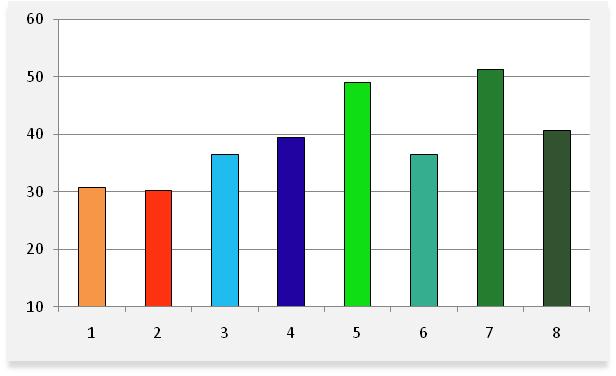 a
a
b
b
b
b
c
c
14 ton/ha
As médias seguidas pela mesma letra na coluna não diferem entre si pelo teste de Duncan a 5% de probabilidade.
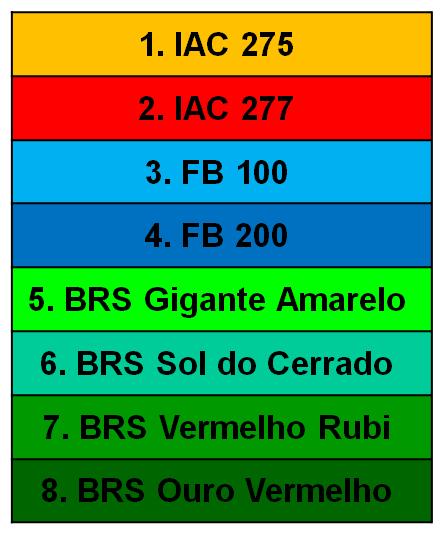 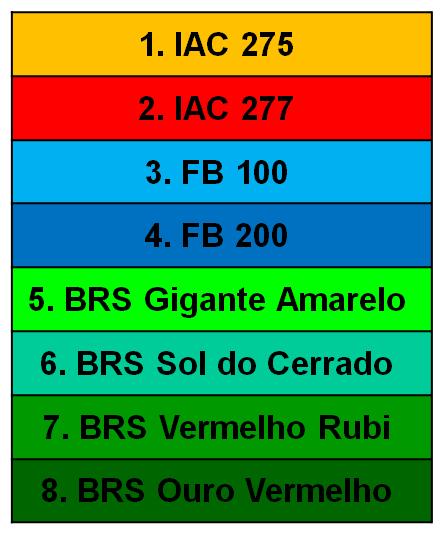 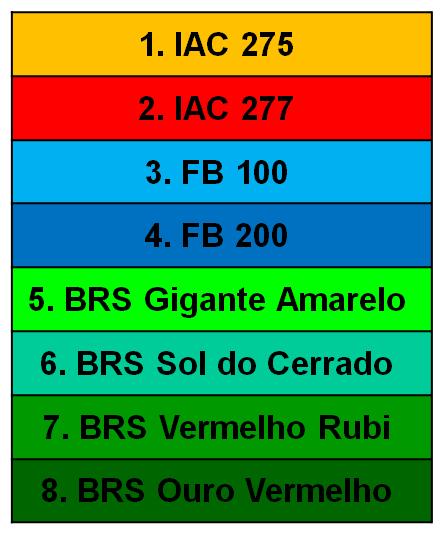 7. BRS Rubi do Cerrado
Tecnologias geradas: Alguns destaques
Maracujazeiro-ornamental
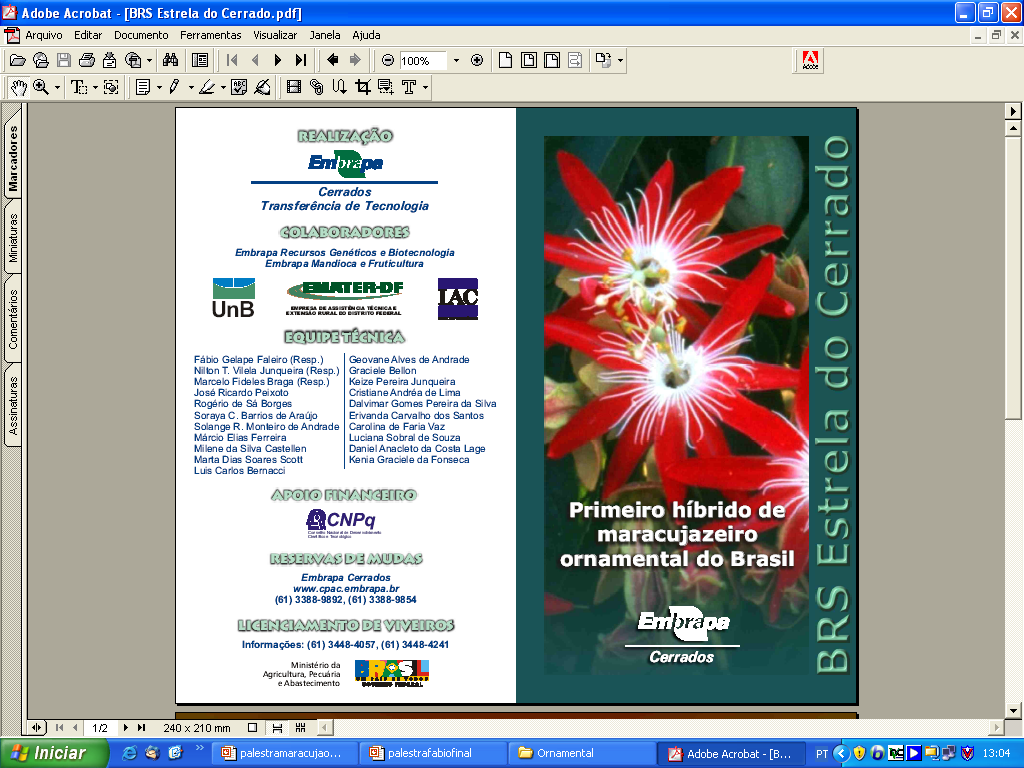 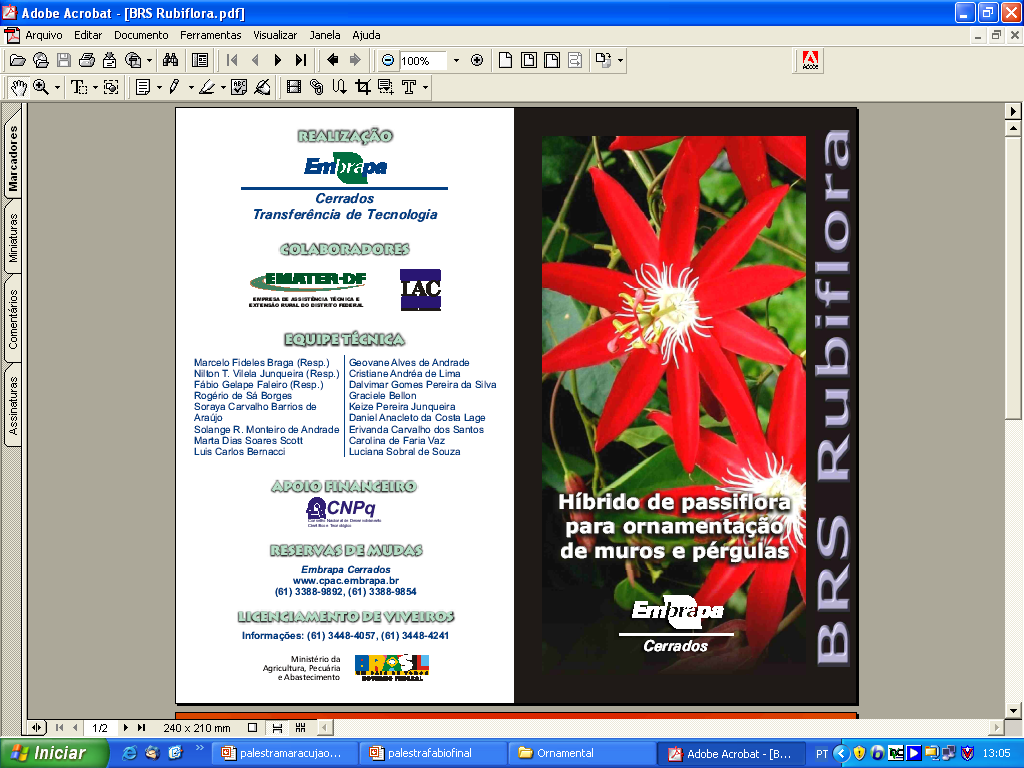 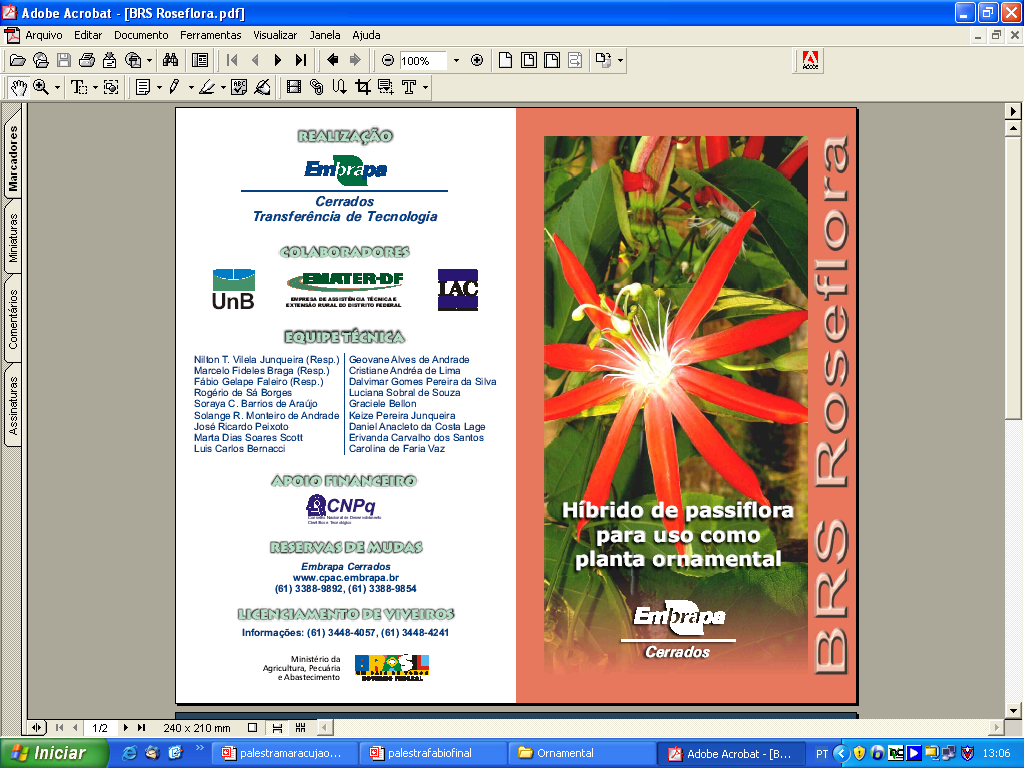 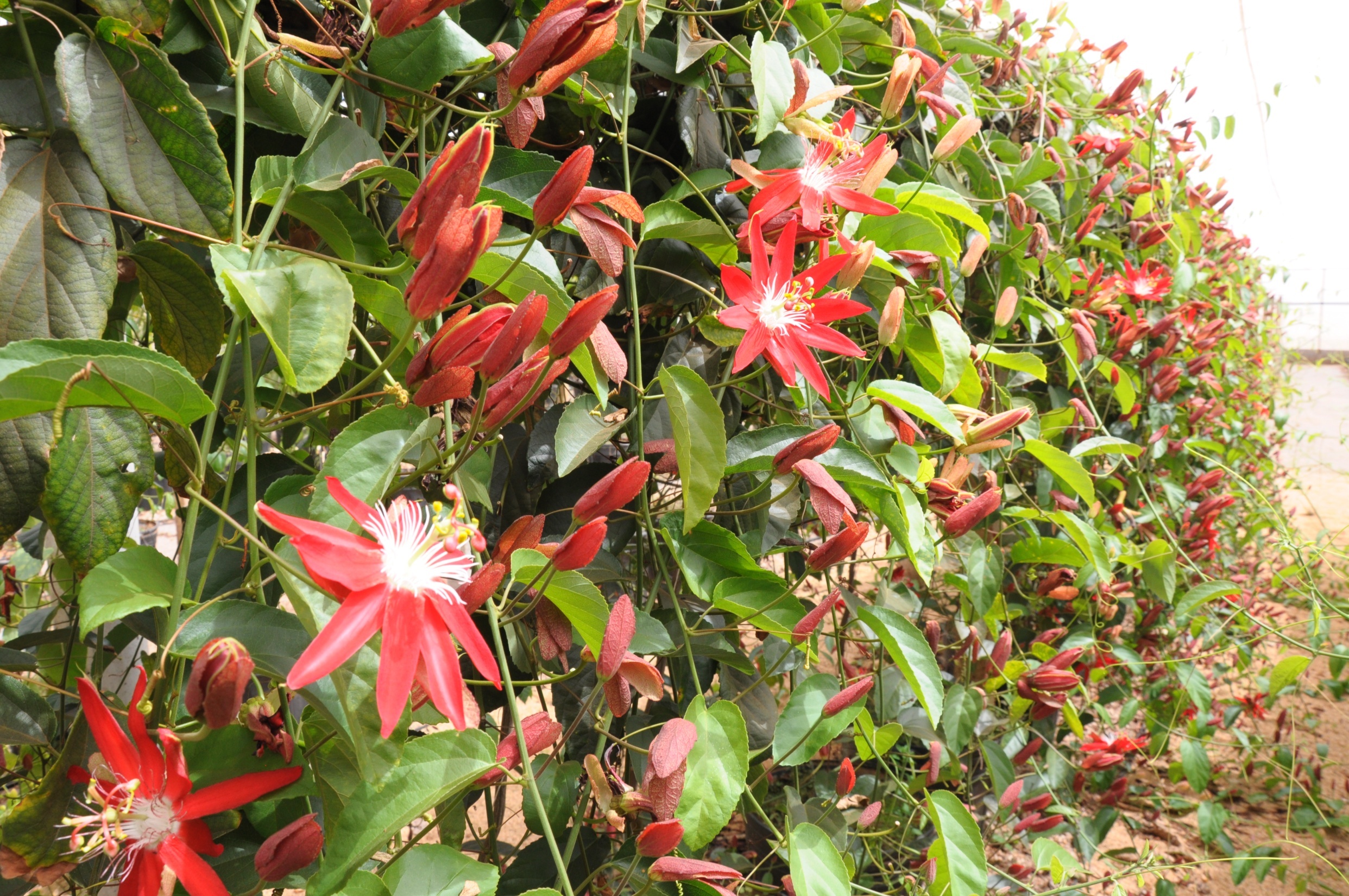 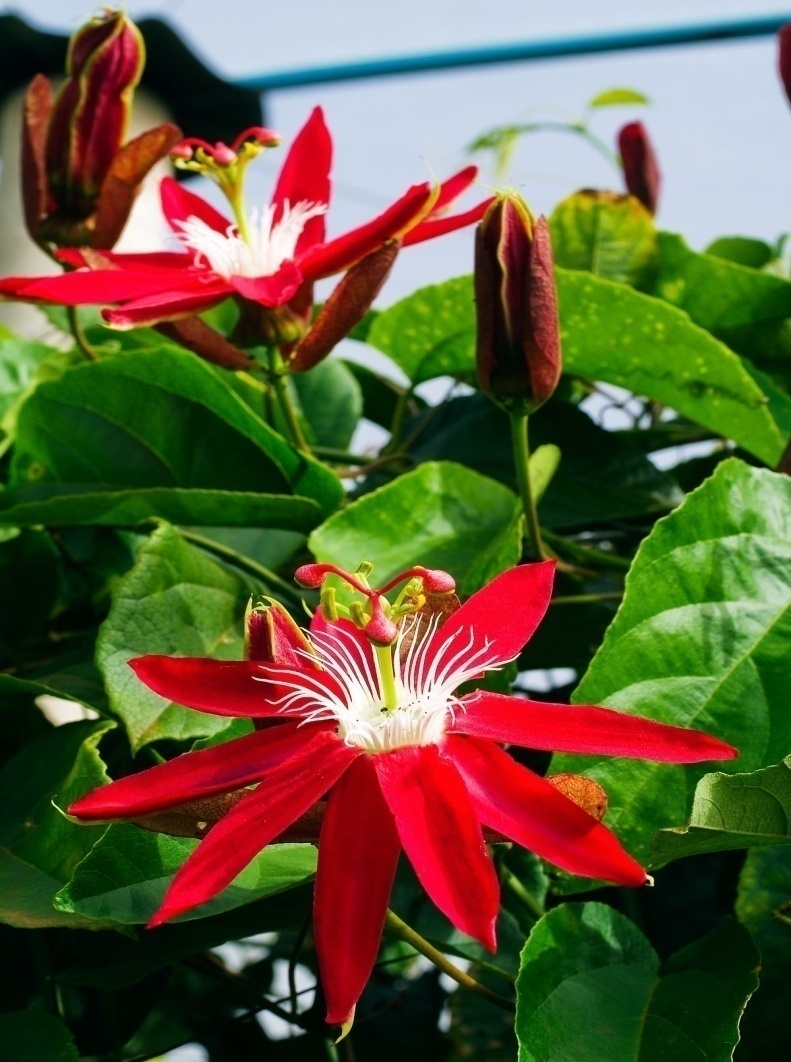 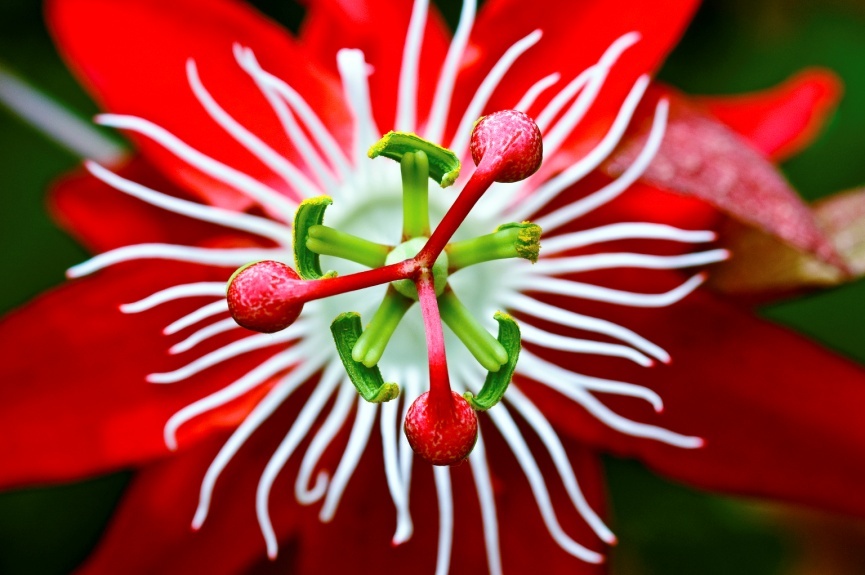 Tecnologias geradas: Alguns destaques
Maracujazeiro silvestre
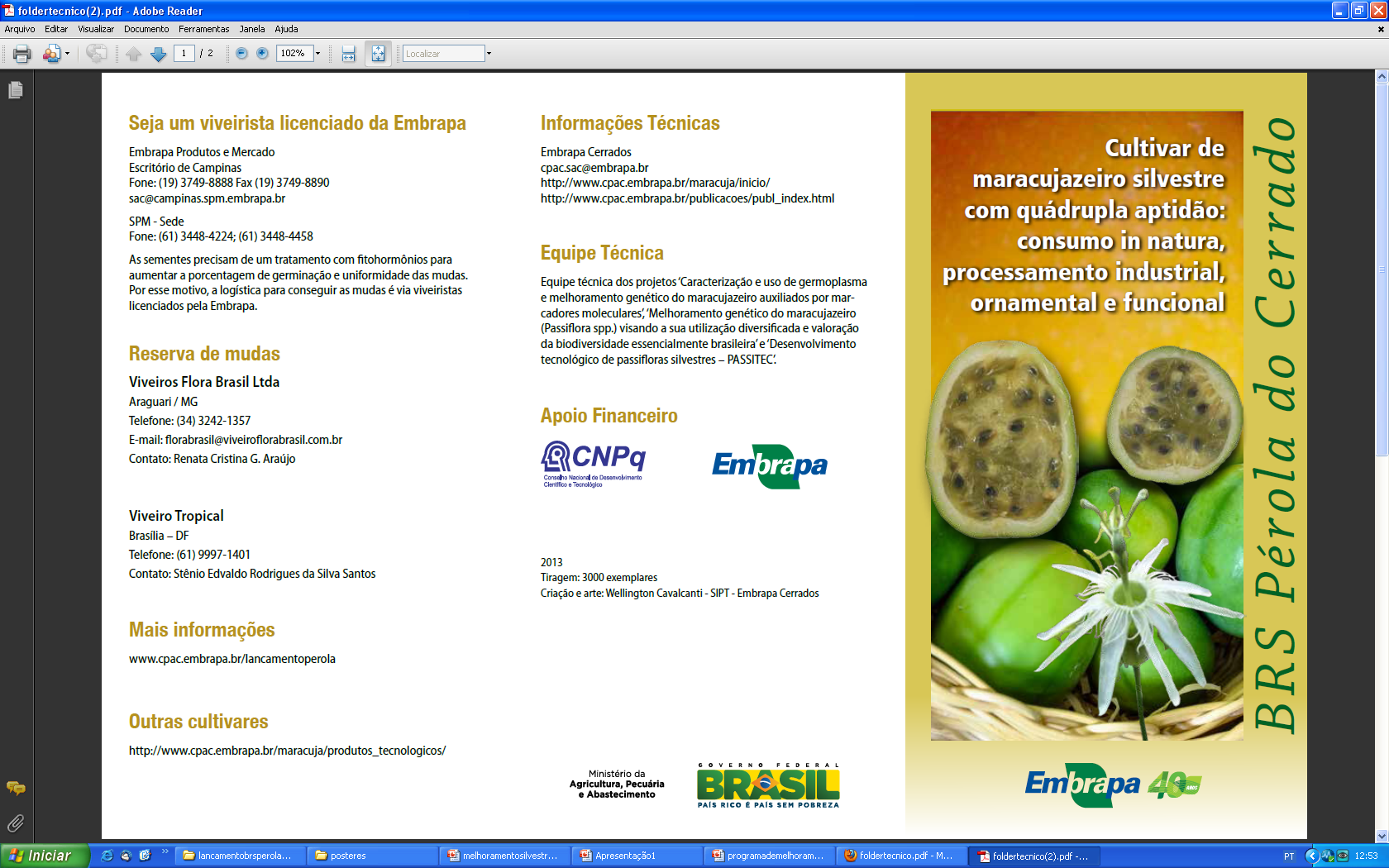 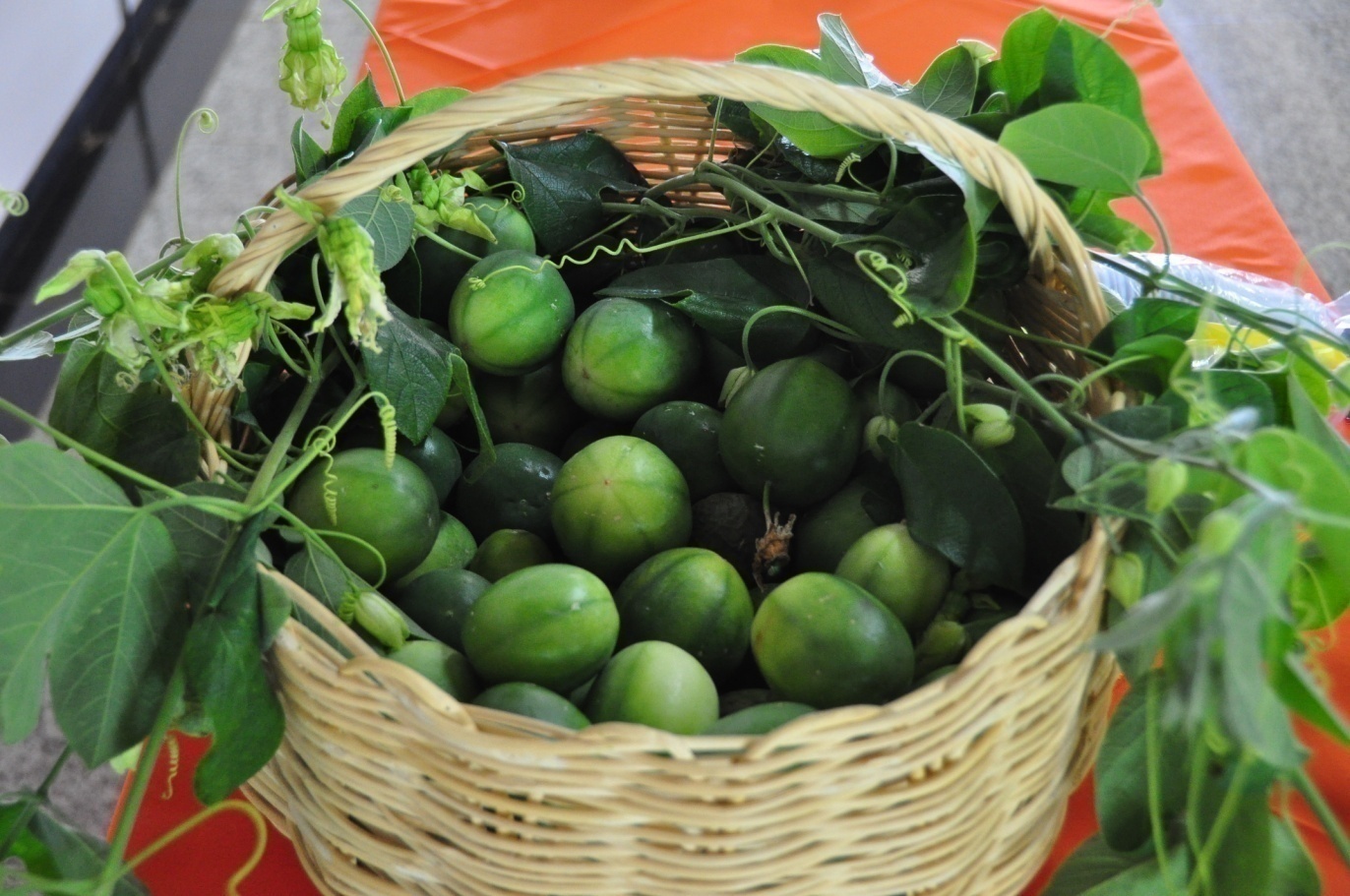 Tecnologias geradas: Alguns destaques
Polinização manual do maracujá
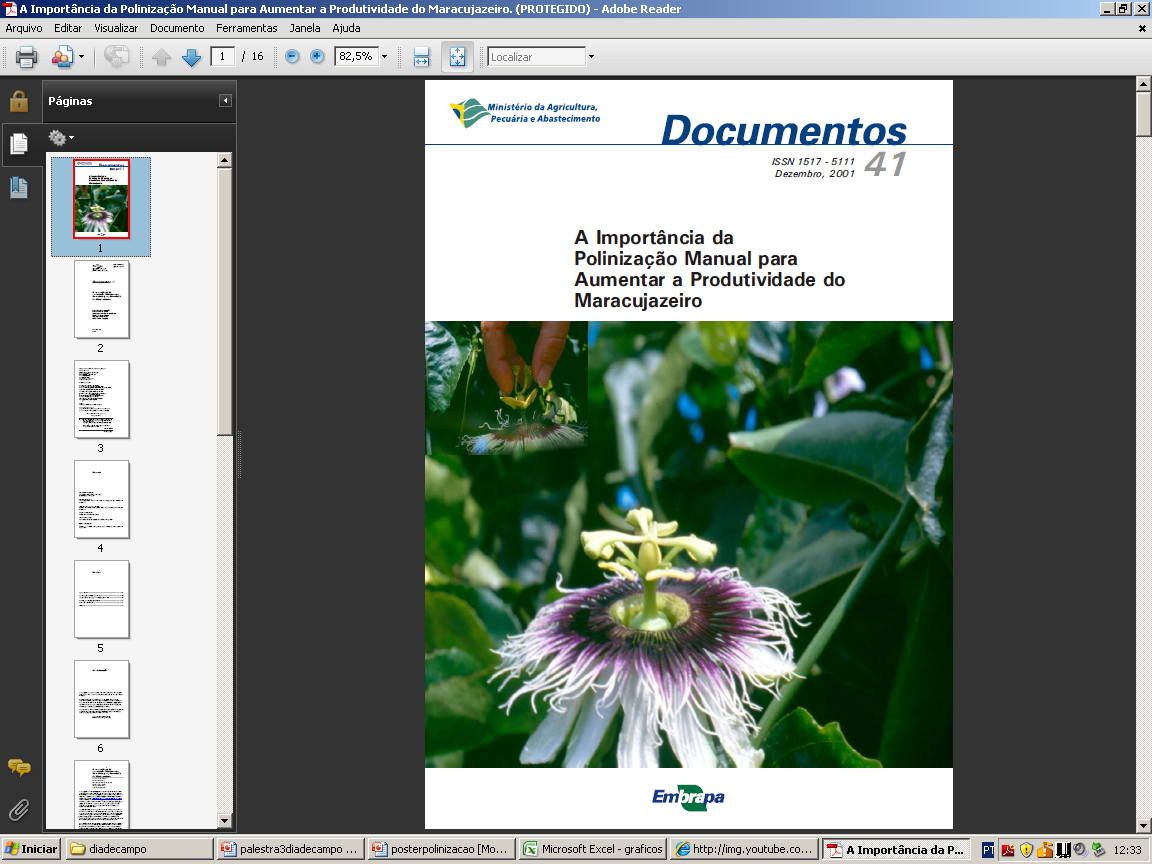 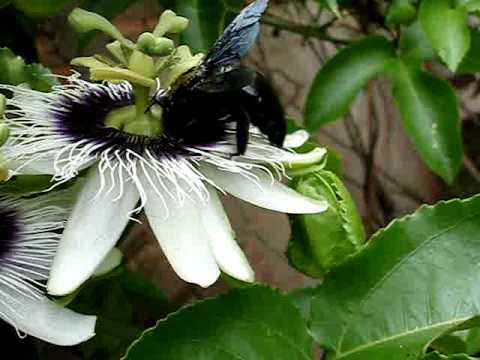 6 %
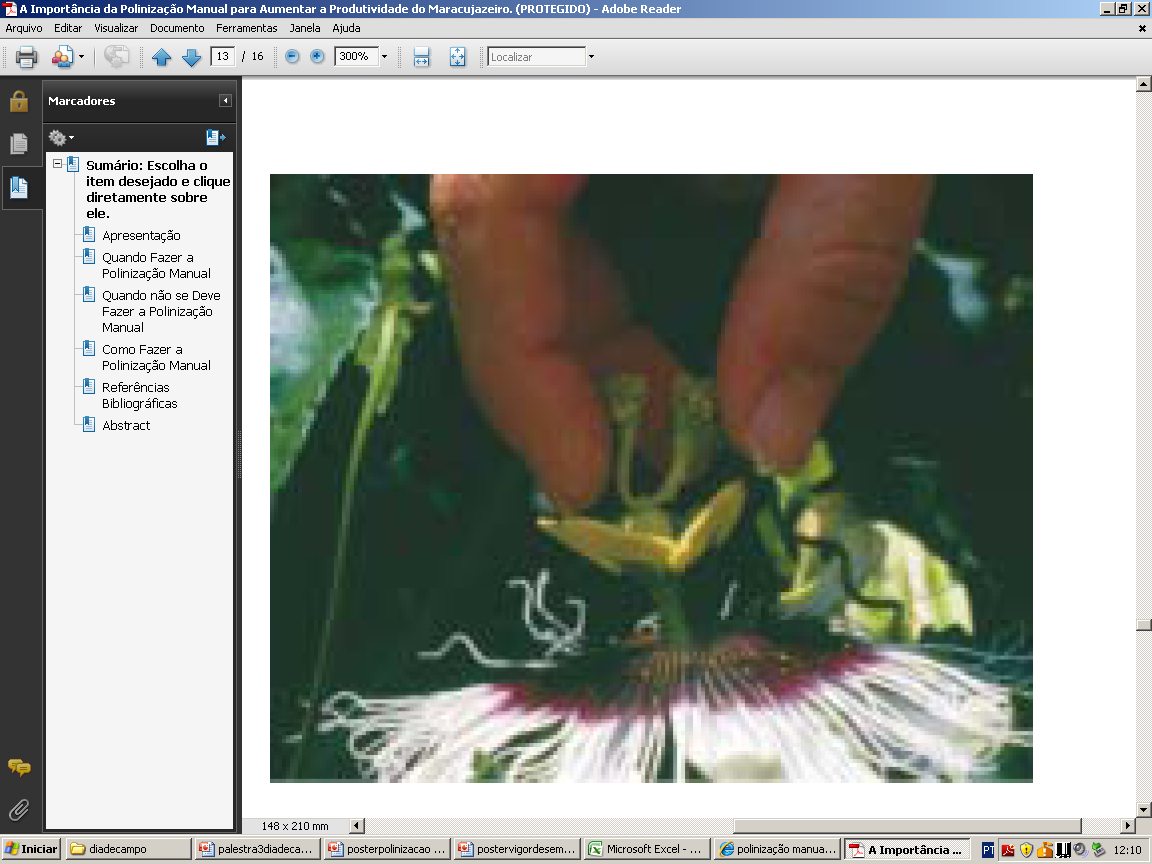 60 %
http://www.cpac.embrapa.br/download/268/t
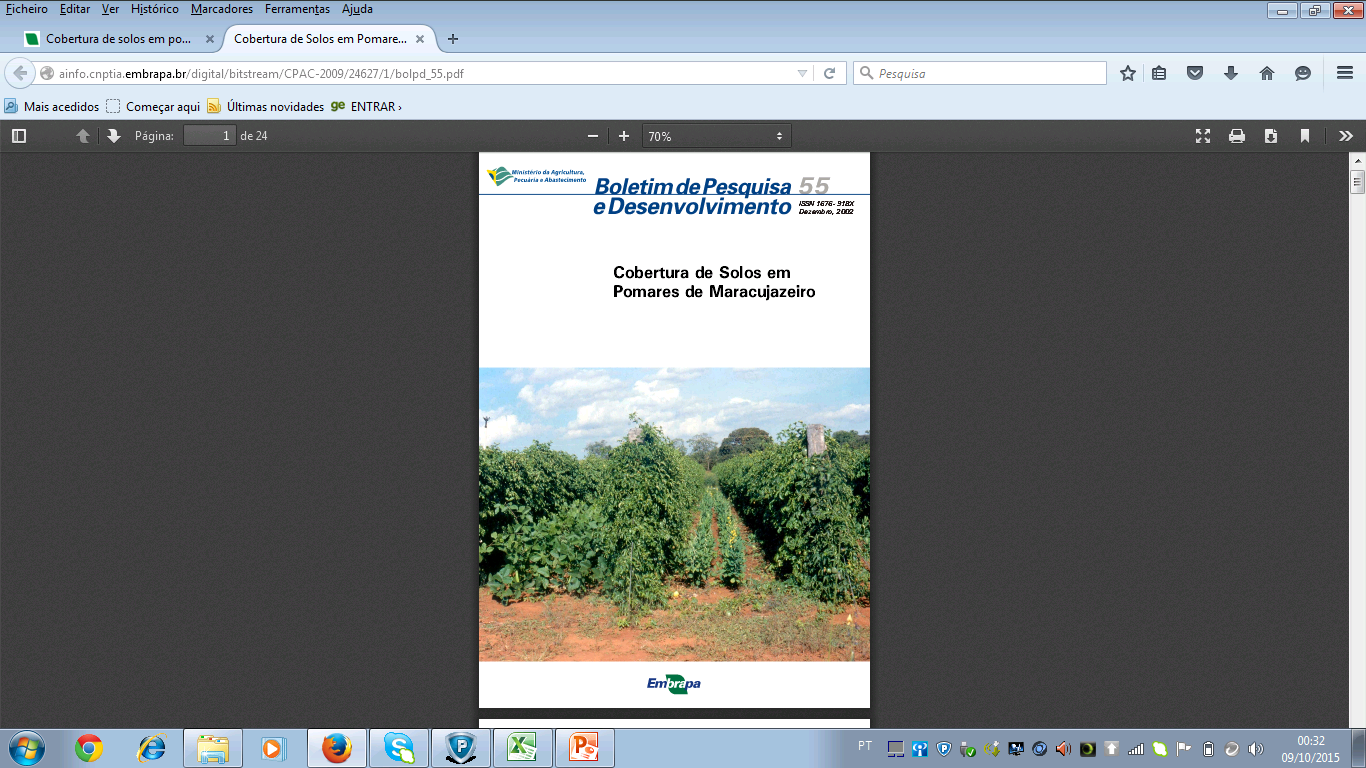 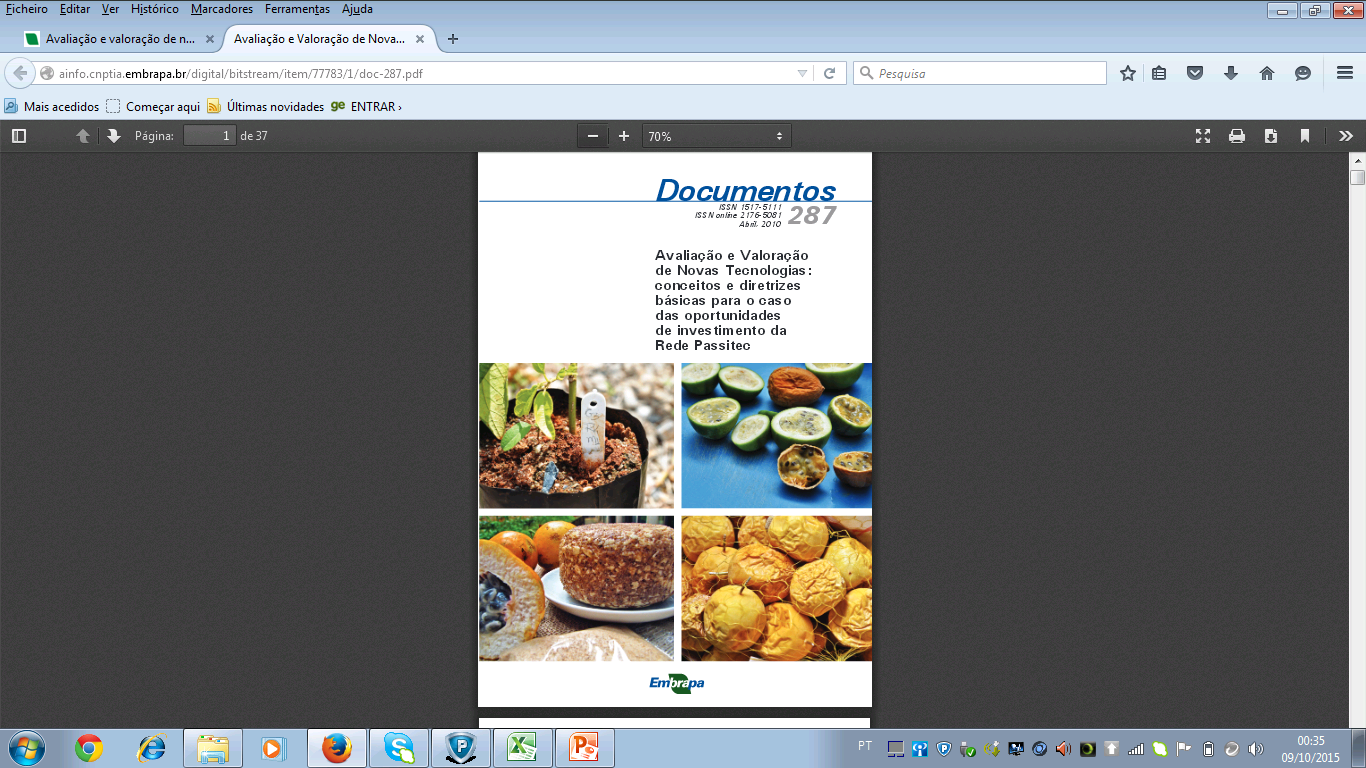 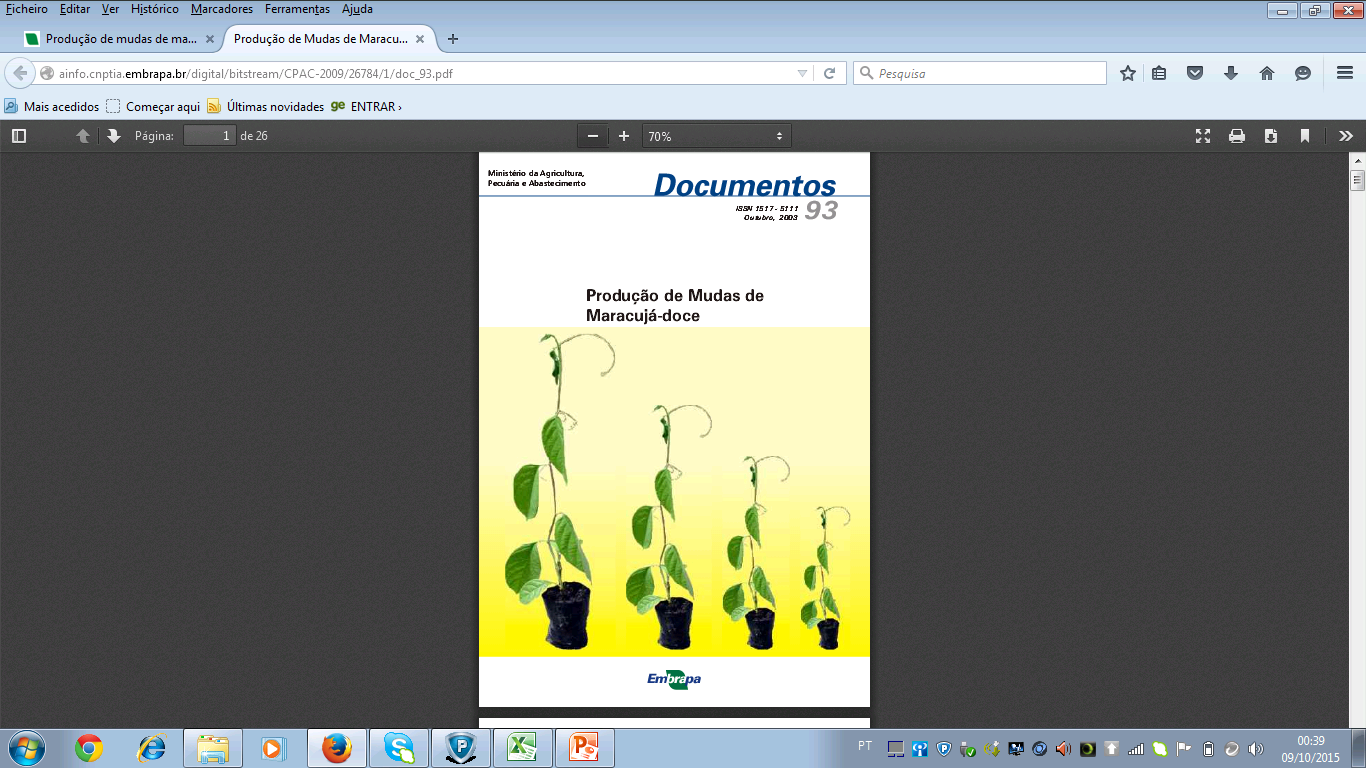 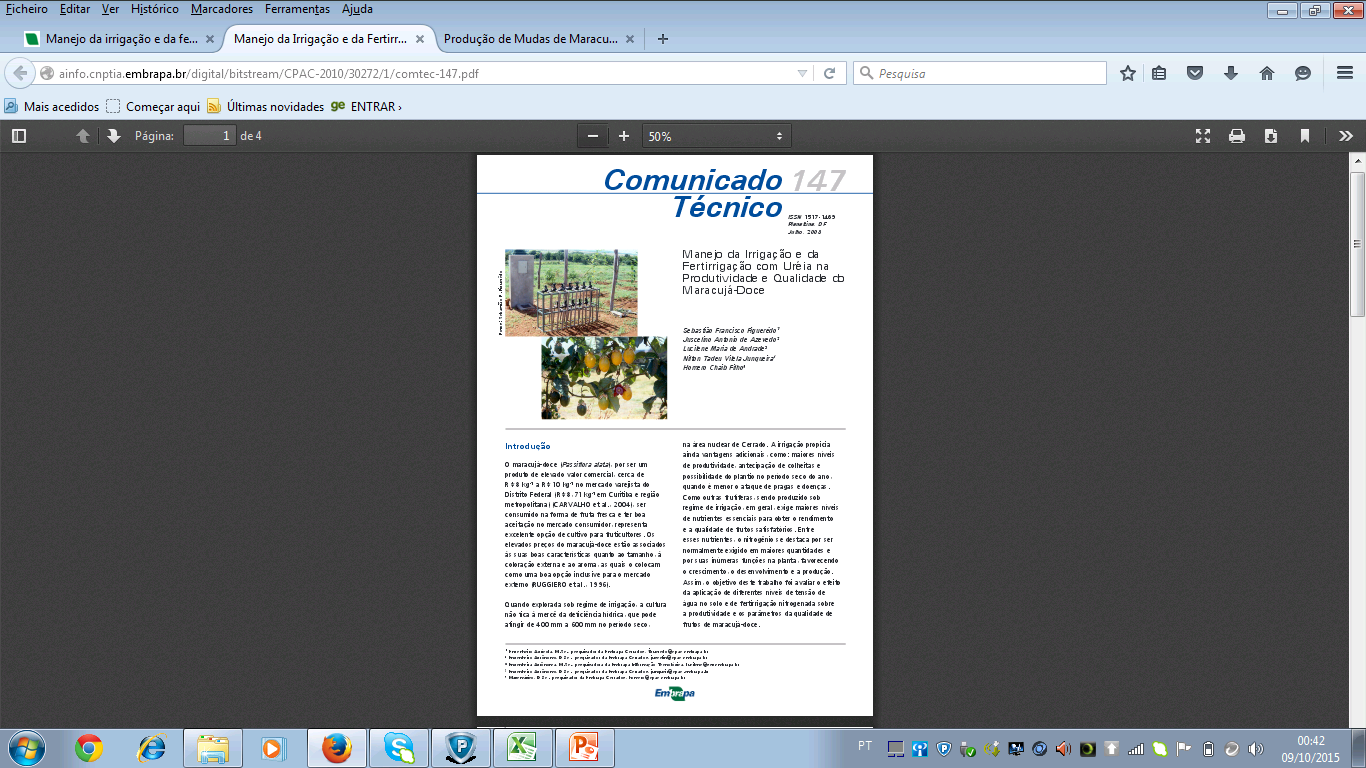 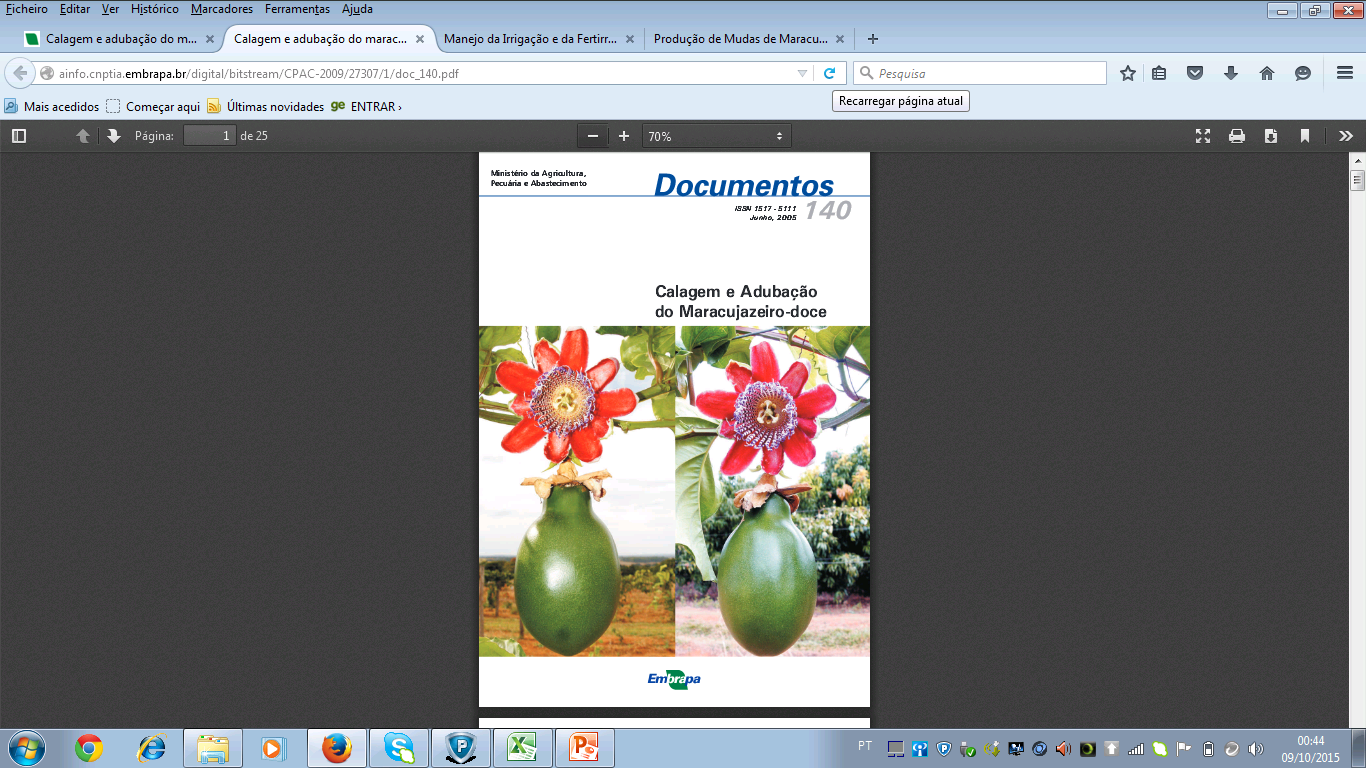 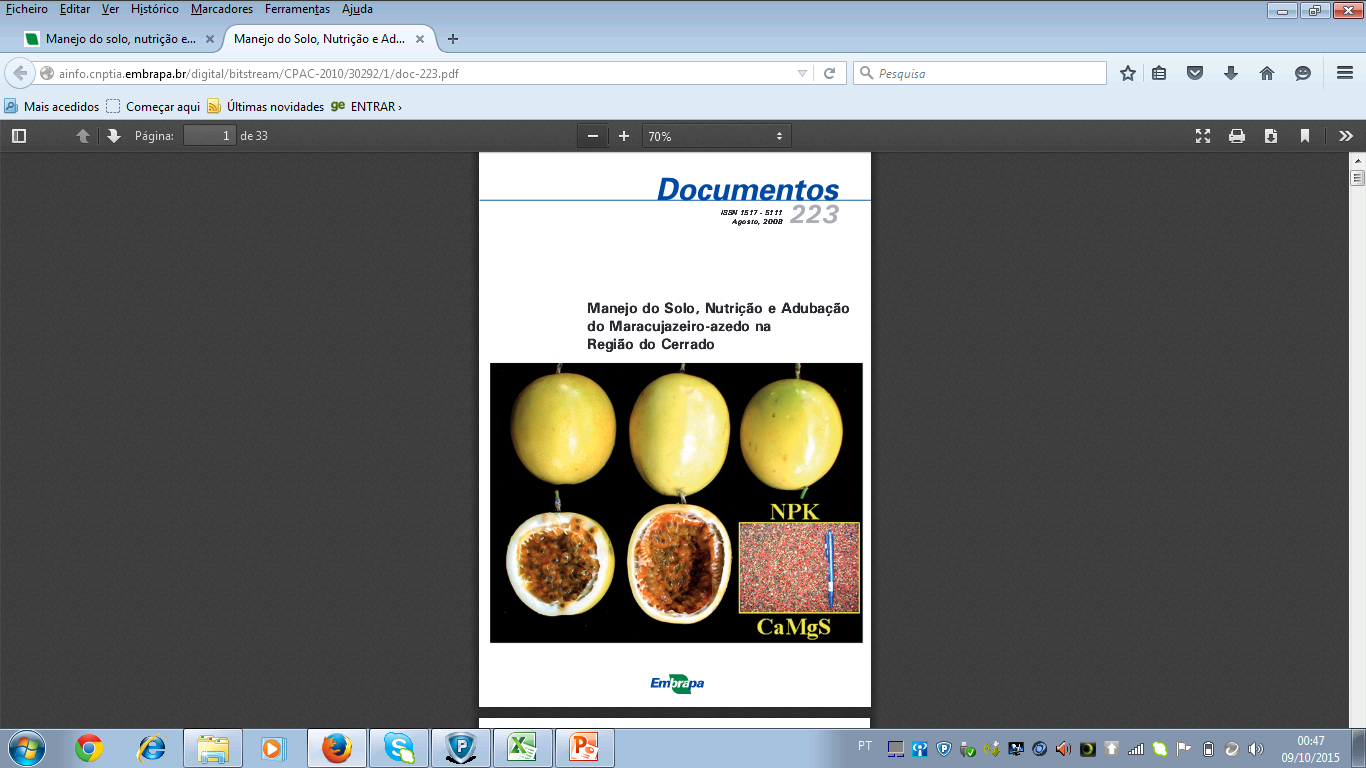 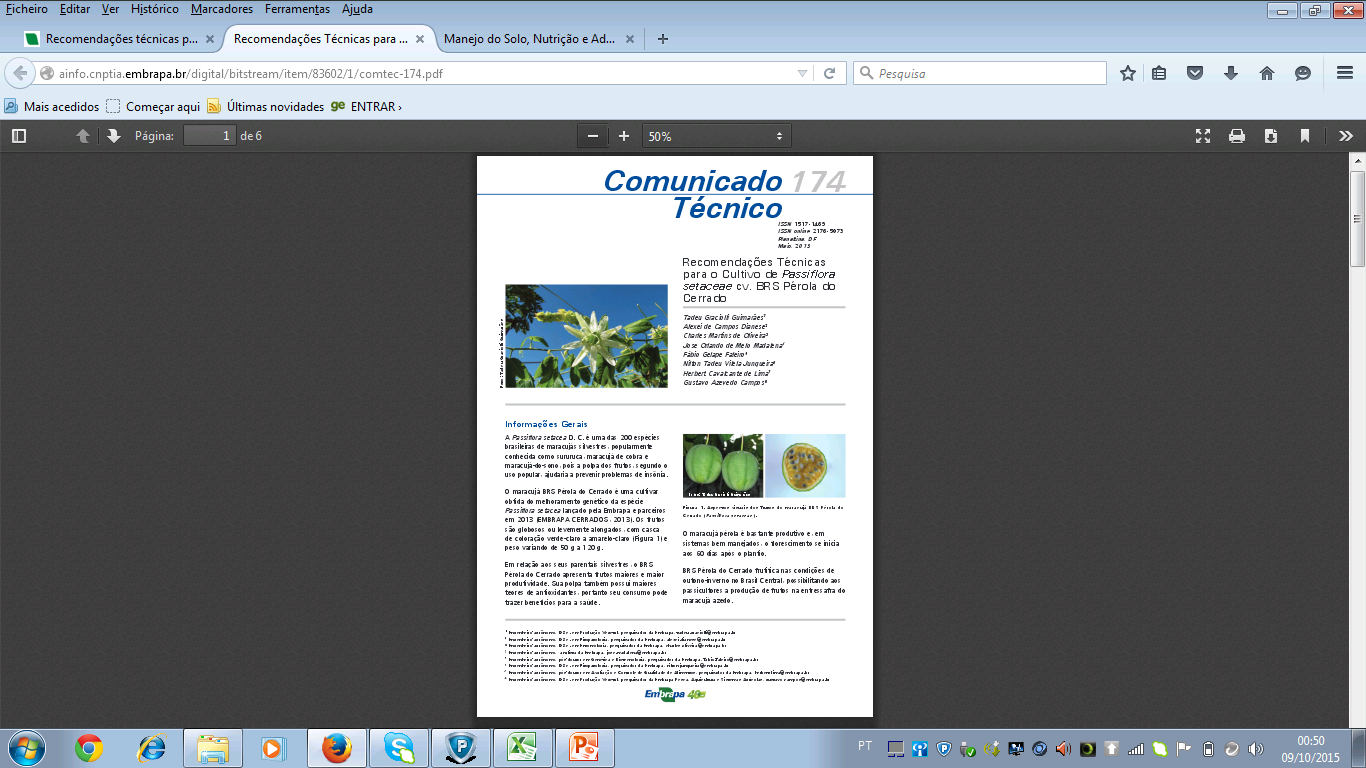 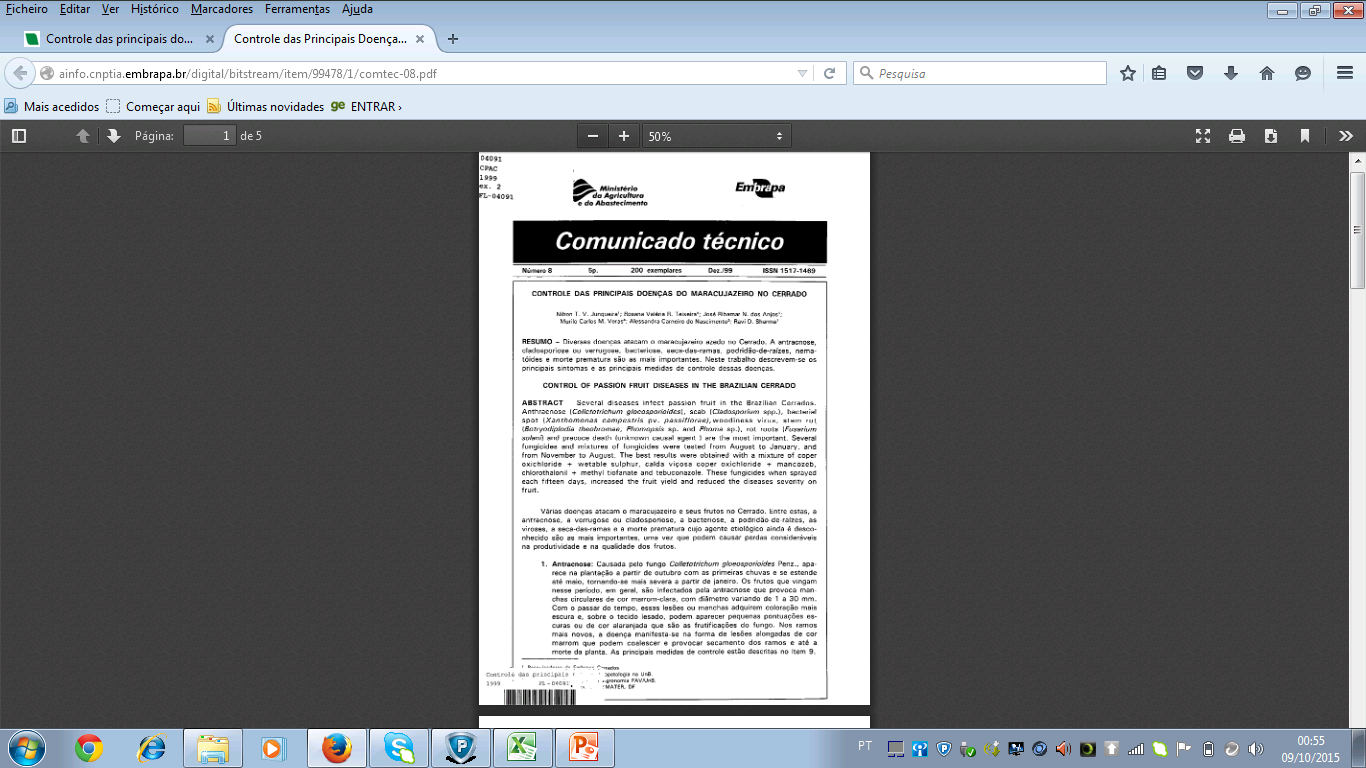 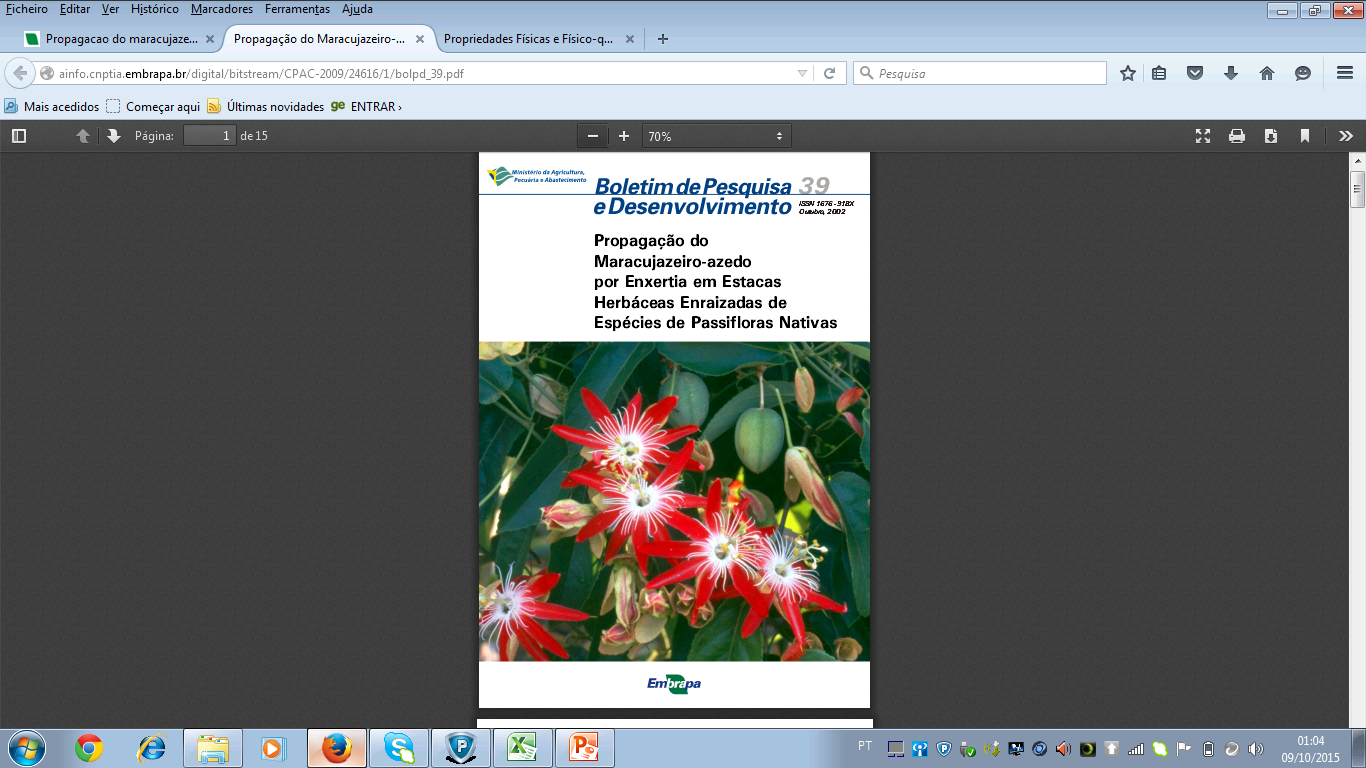 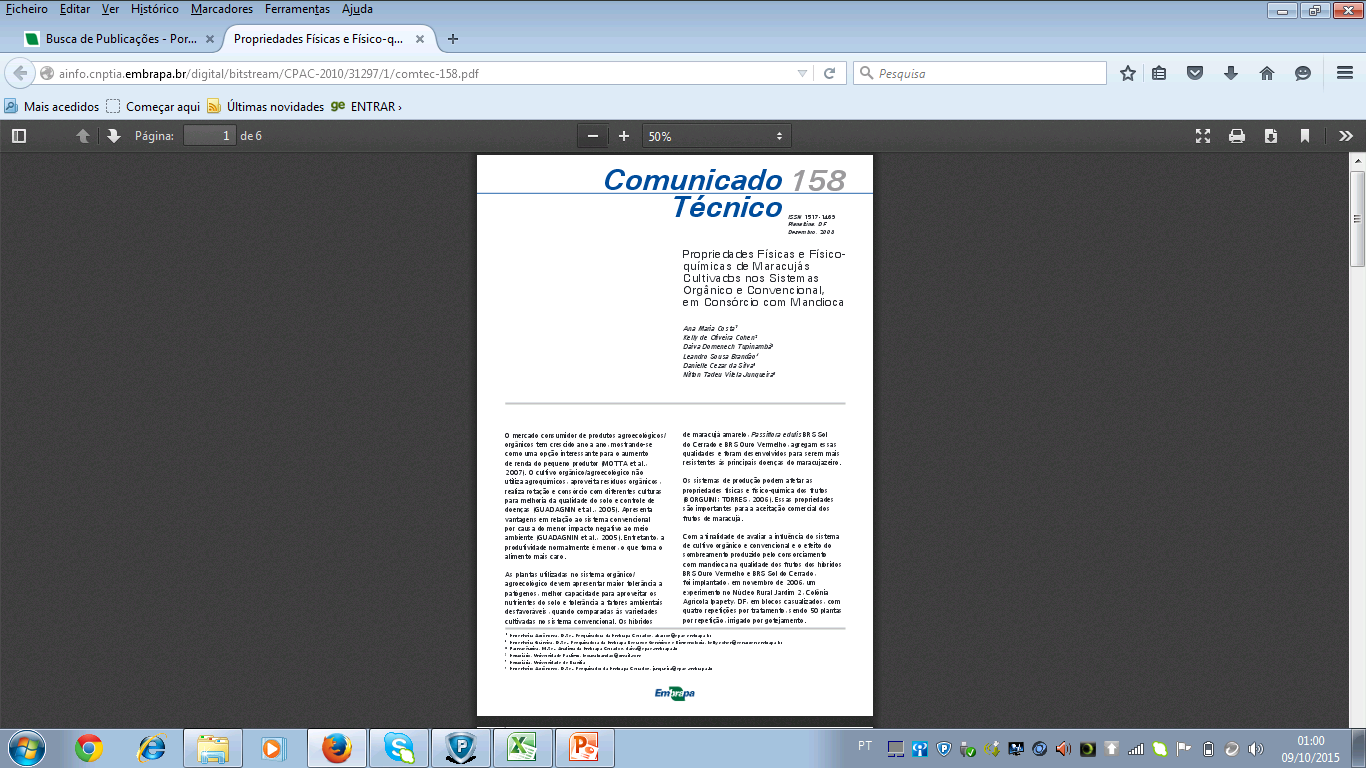 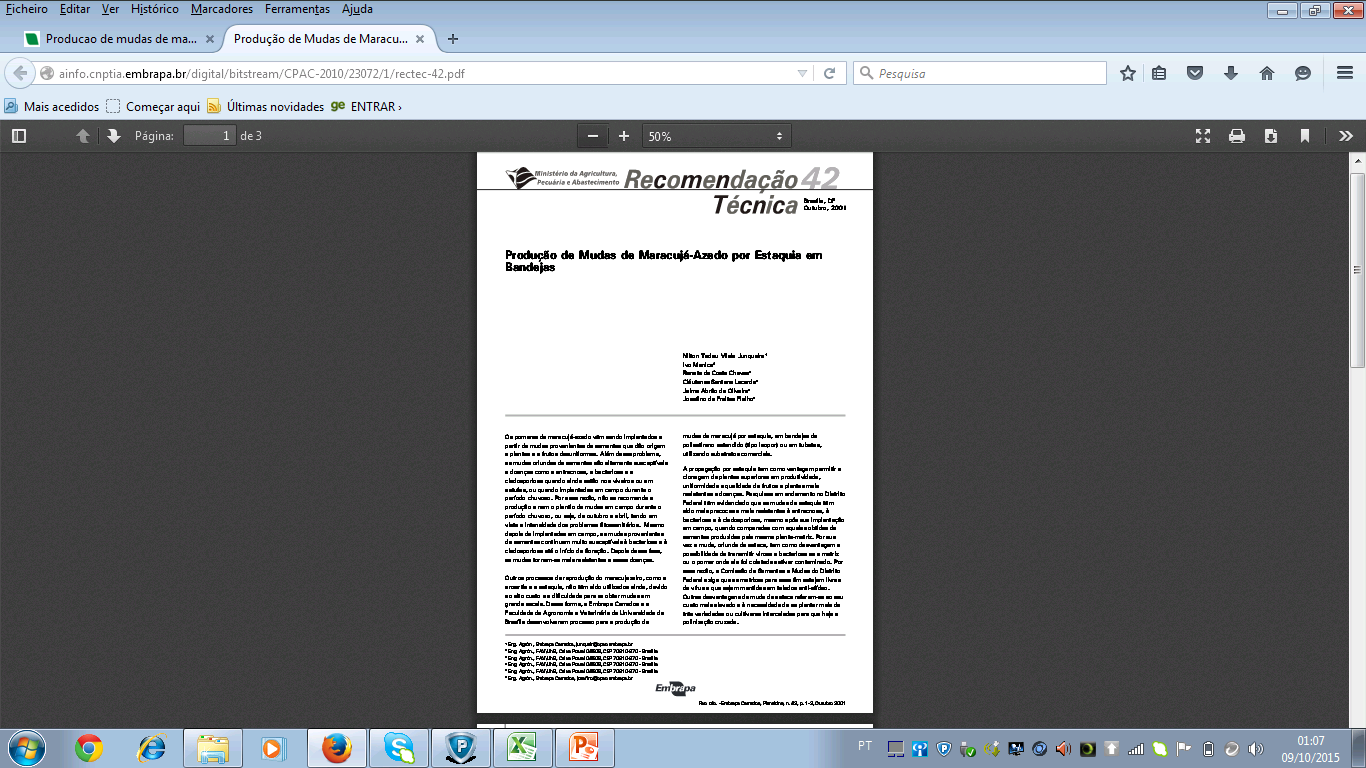 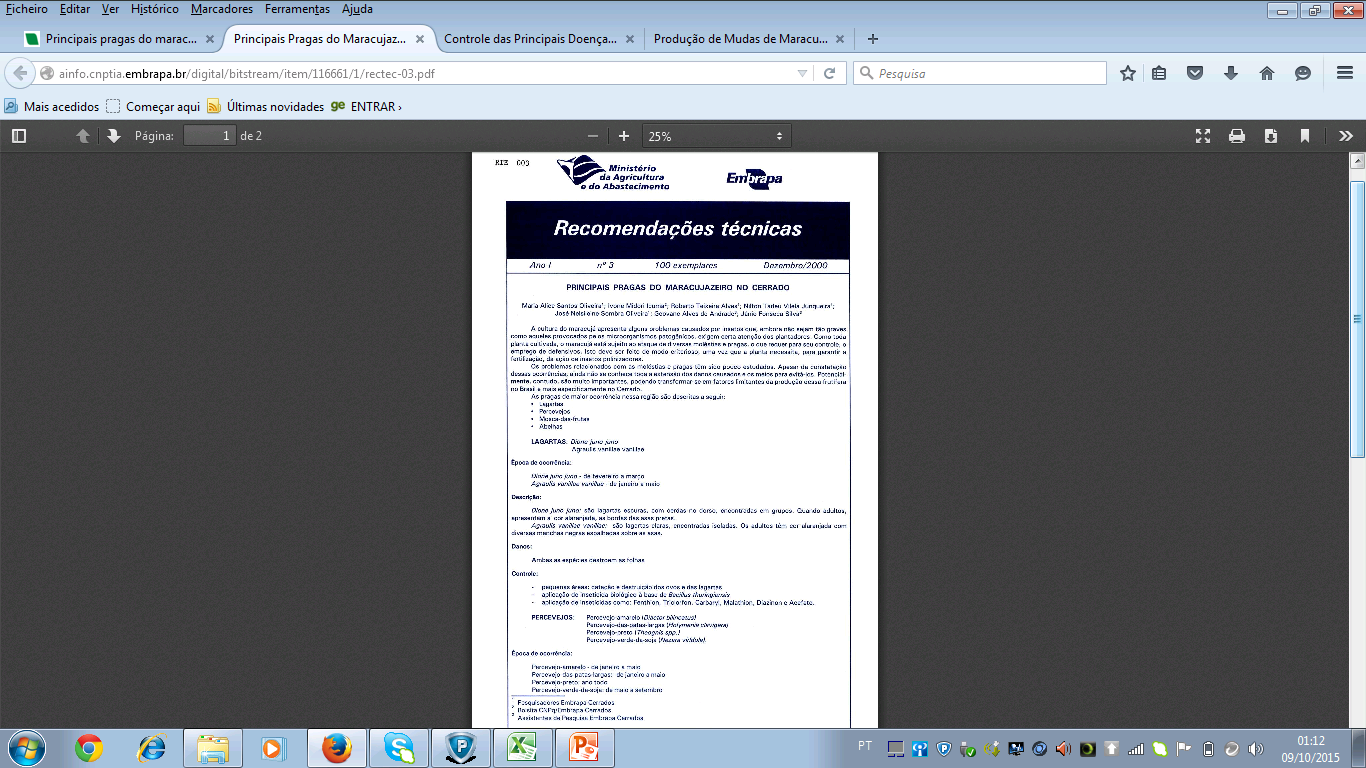 Tecnologias geradas que necessitam maiores ações de comunicação e transferência de tecnologia
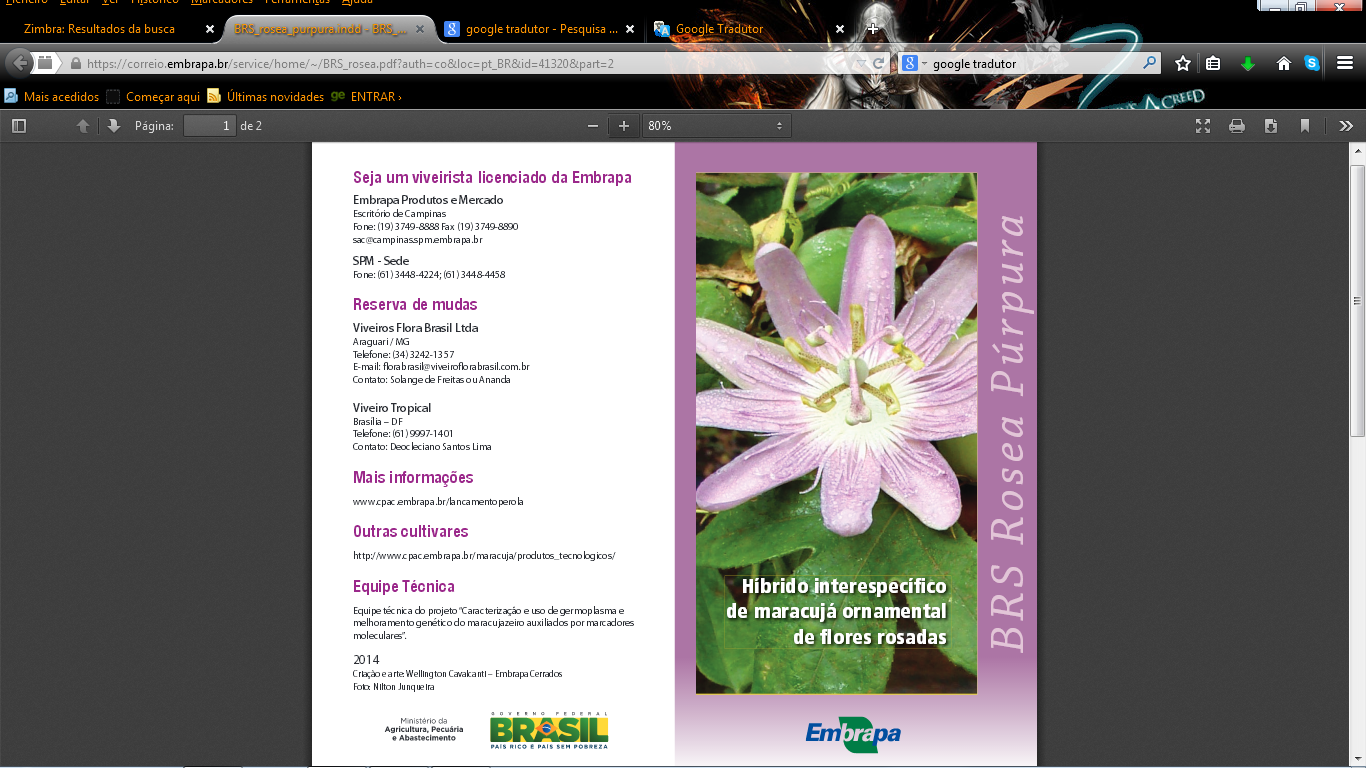 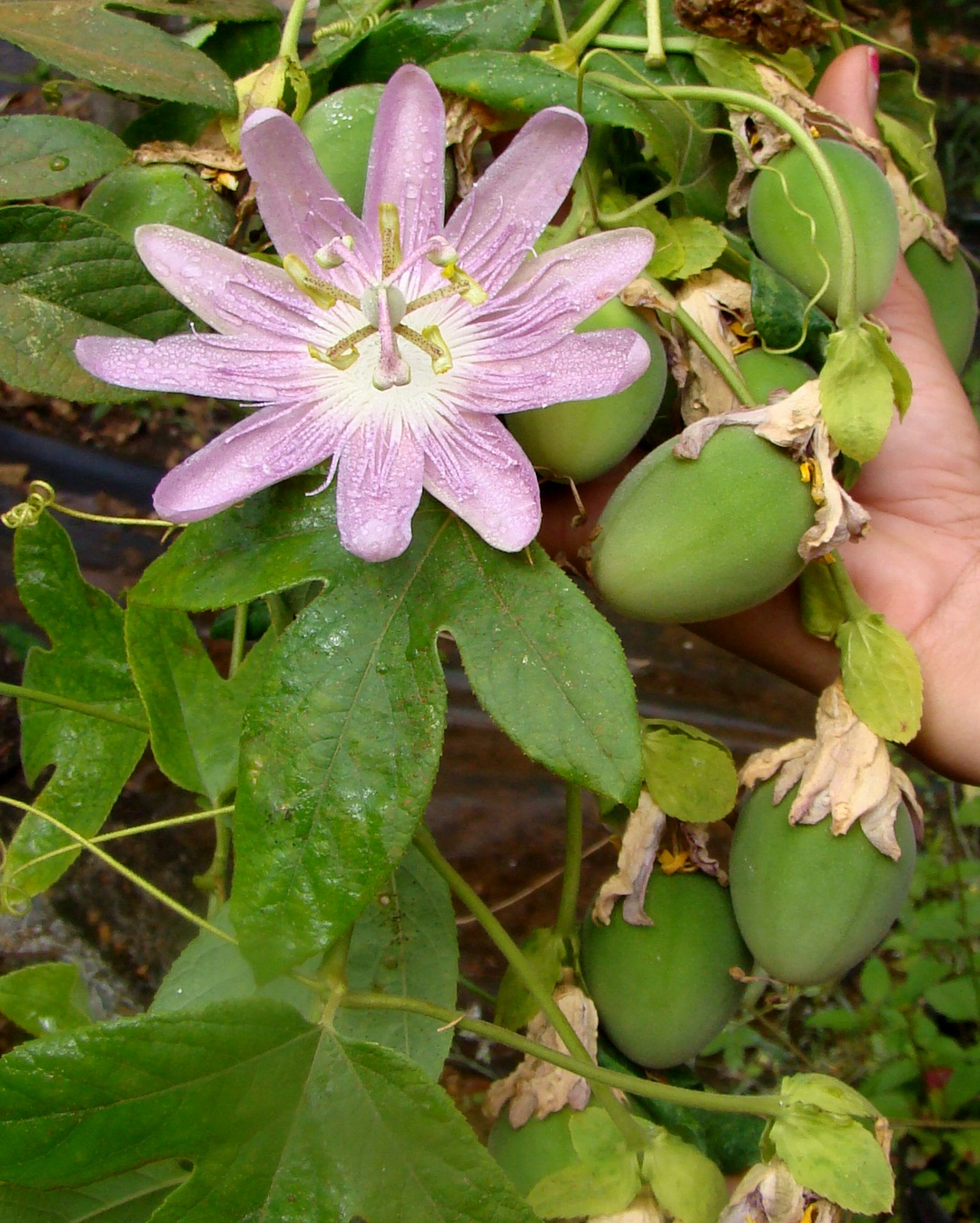 BRS Rosea Púrpura
Tecnologias geradas que necessitam maiores ações de comunicação e transferência de tecnologia
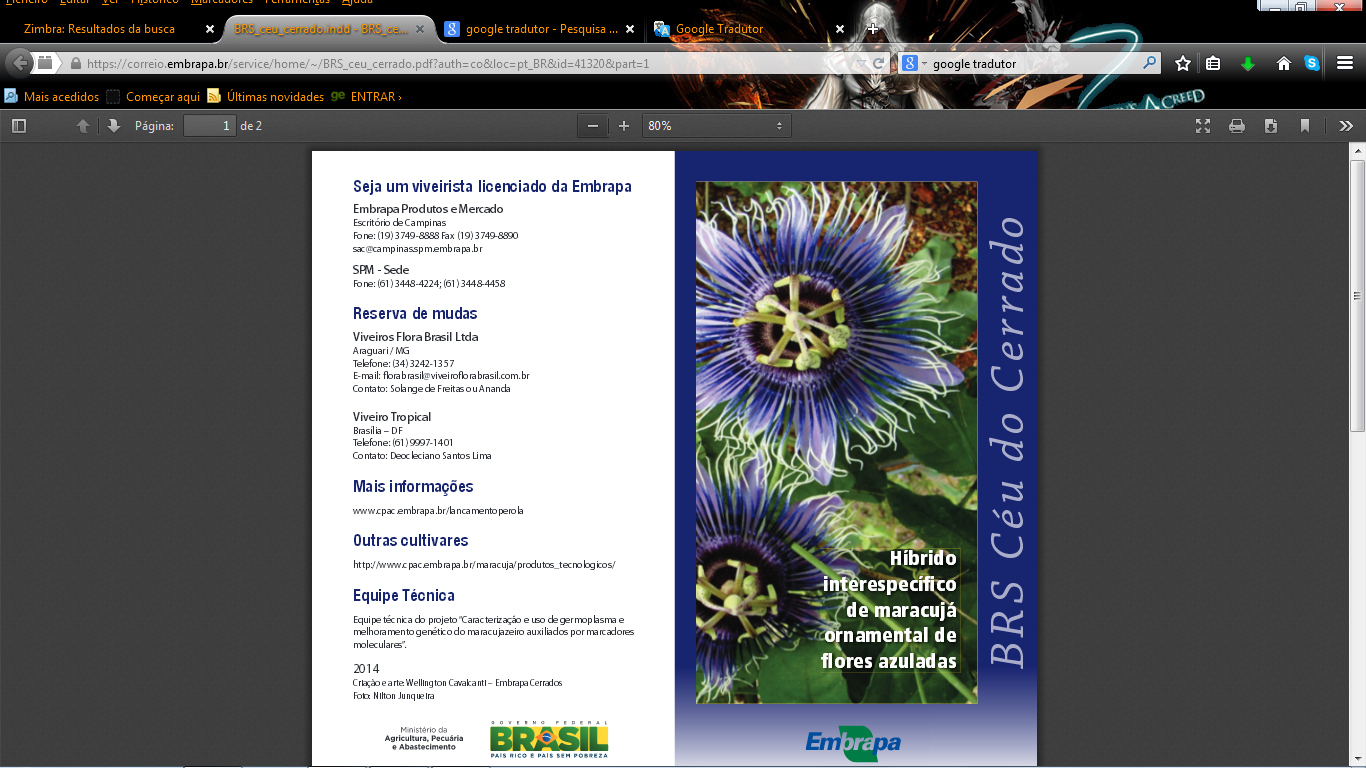 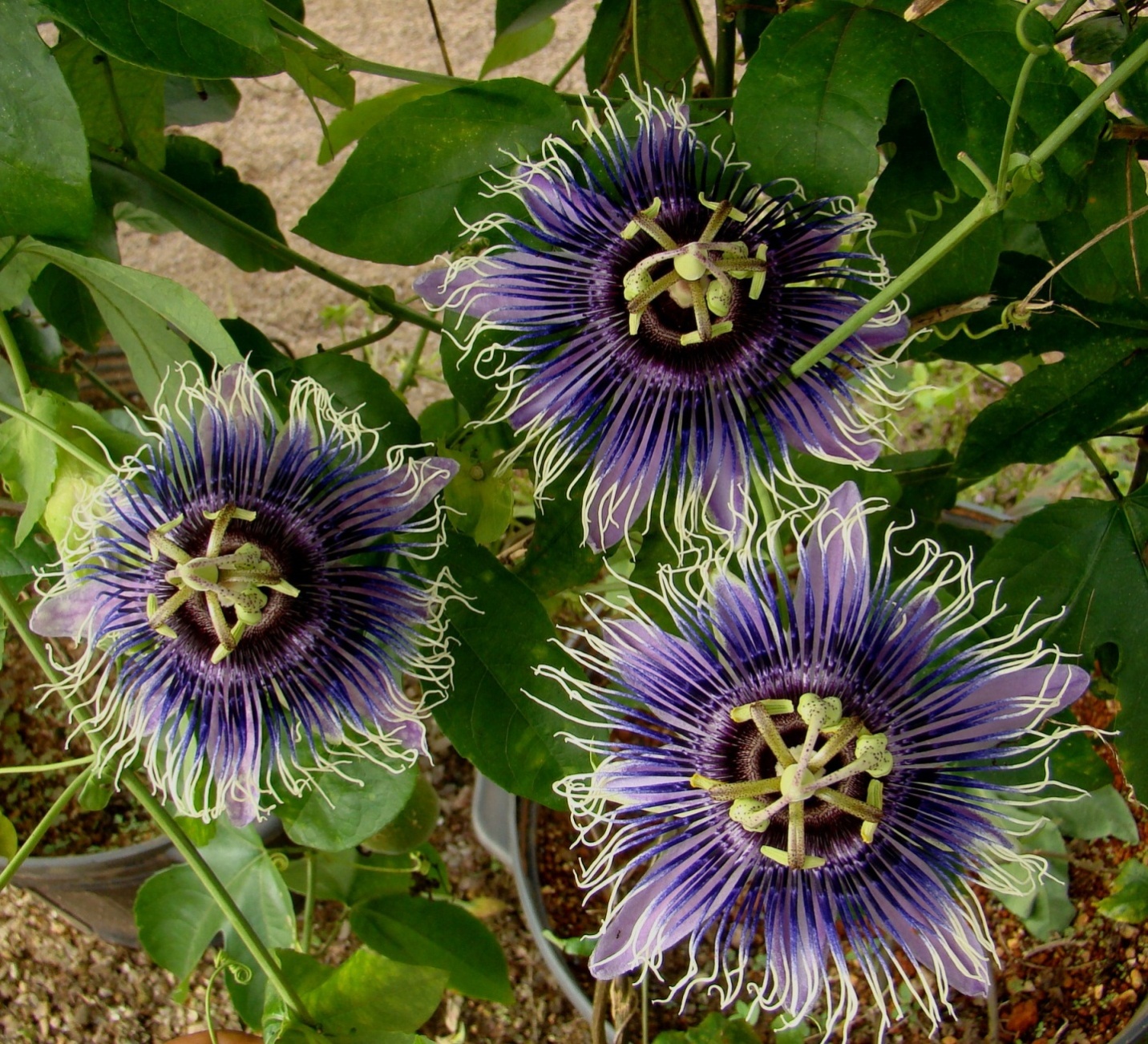 BRS Céu do Cerrado
Tecnologias geradas que necessitam maiores ações de comunicação e transferência de tecnologia
Tecnologia do ‘mudão’
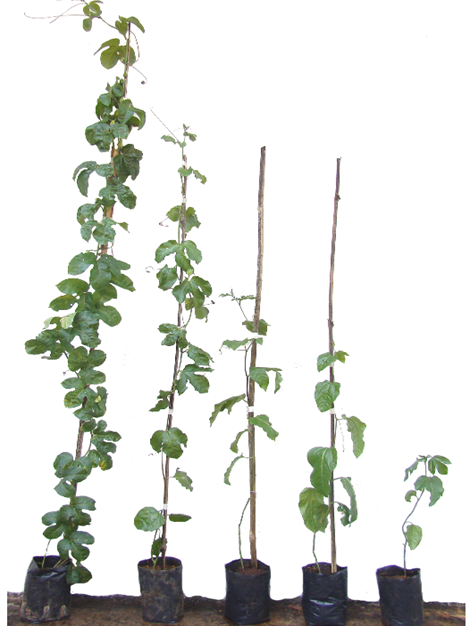 ‘Quando o maracujá chega no
arame, ele vai embora’ 


Mudas maiores:
 Menor mortalidade no campo
 Maior produtividade
 Maior preço


Benefícios do uso de mudão
são maiores em áreas com
grande pressão de inóculo de
doenças
Dias:      180          150      120      90       60        30
Ações de comunicação e transferência de tecnologia a serem utilizadas
TV, internet, rádio, revistas
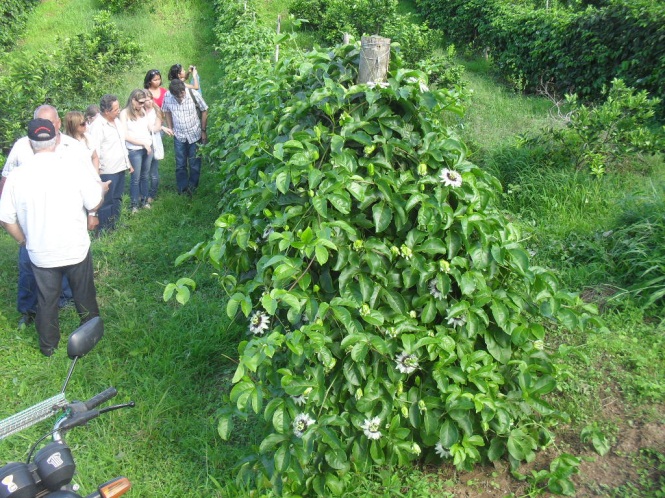 Dias de campo, palestras,treinamentos
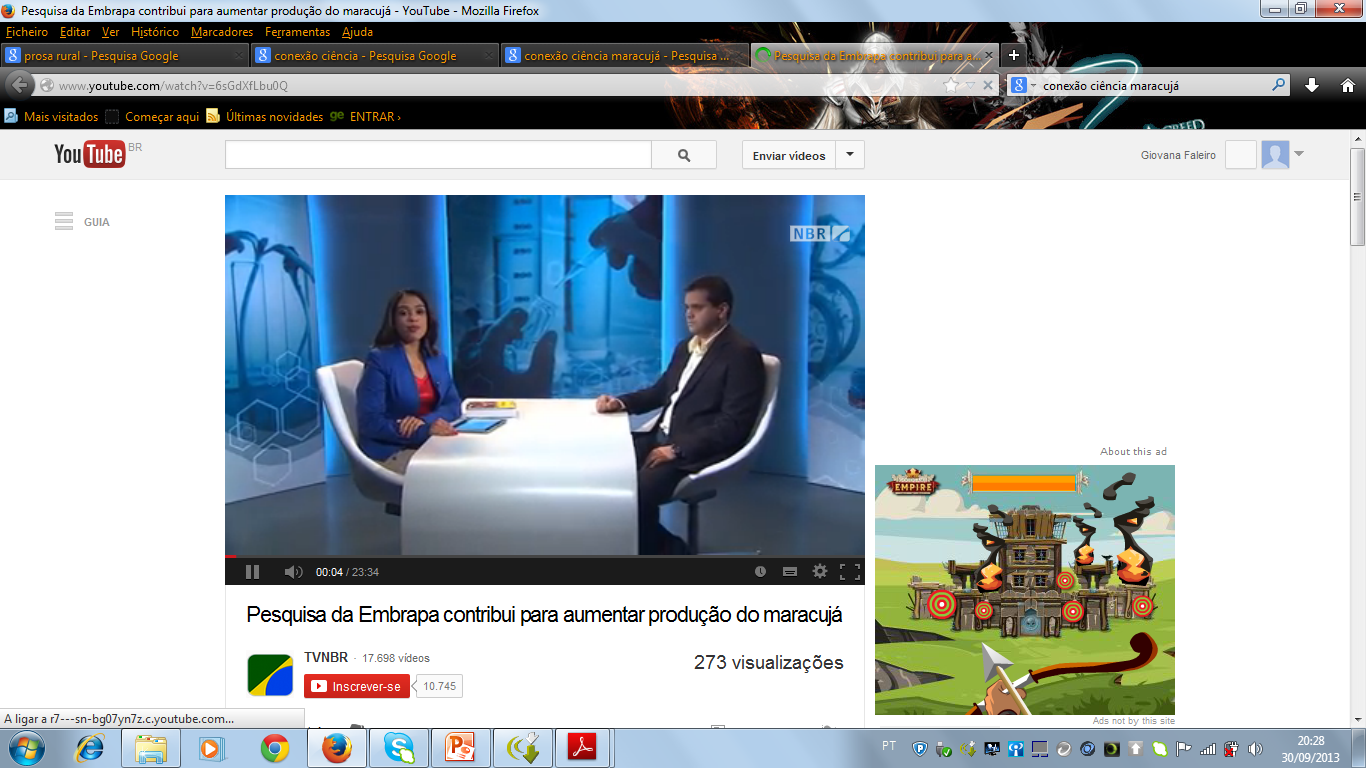 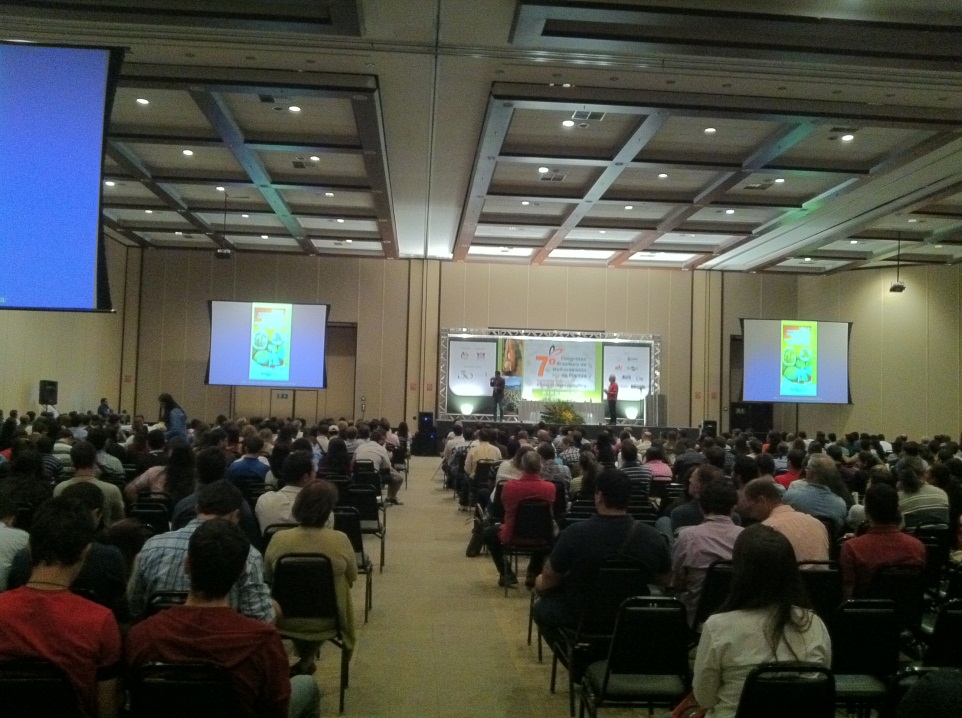 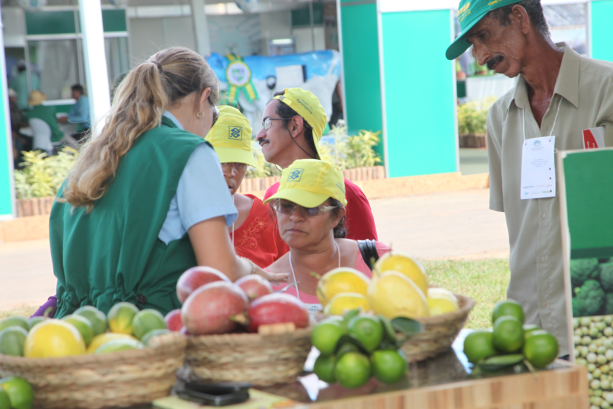 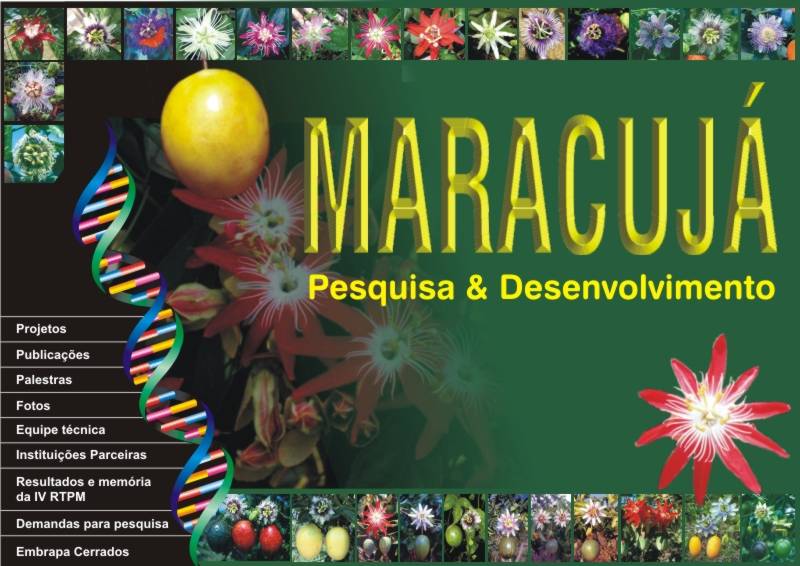 Seminários, Encontros, Lançamentos
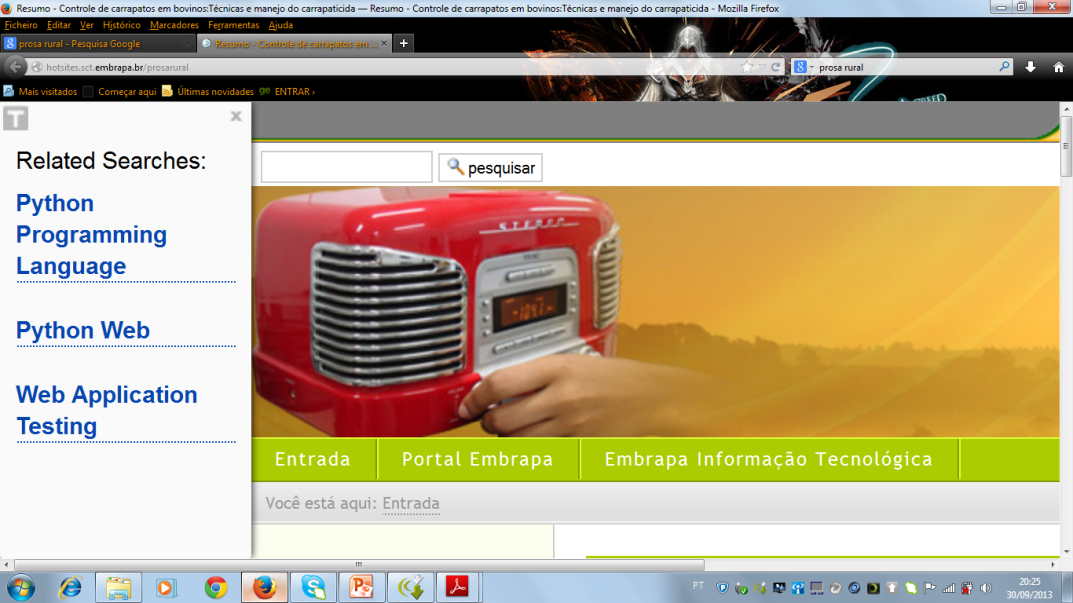 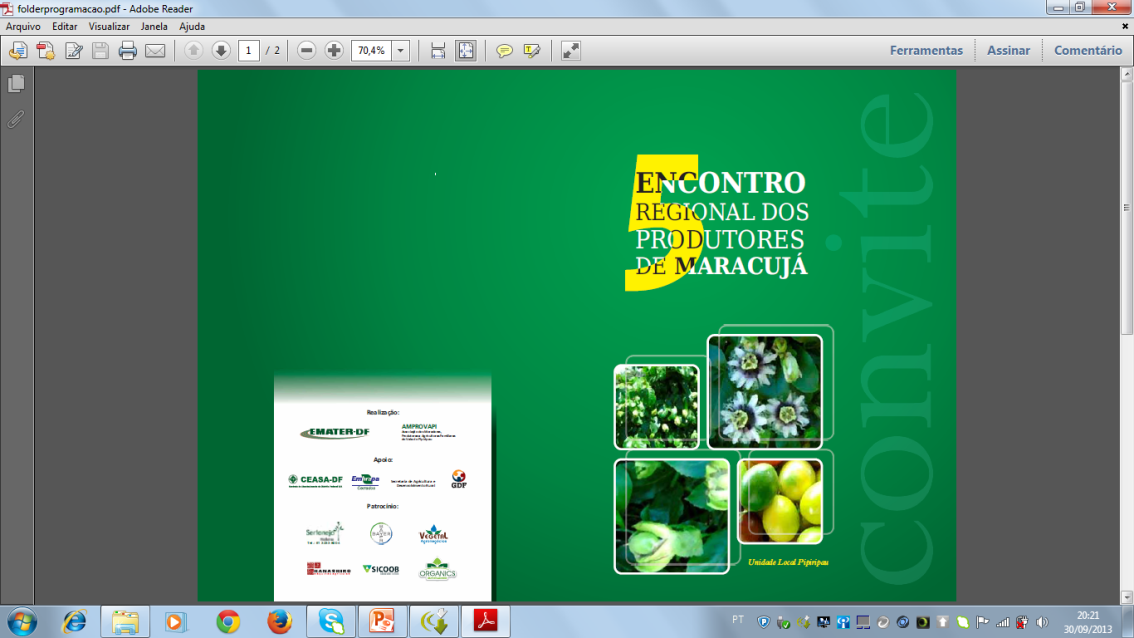 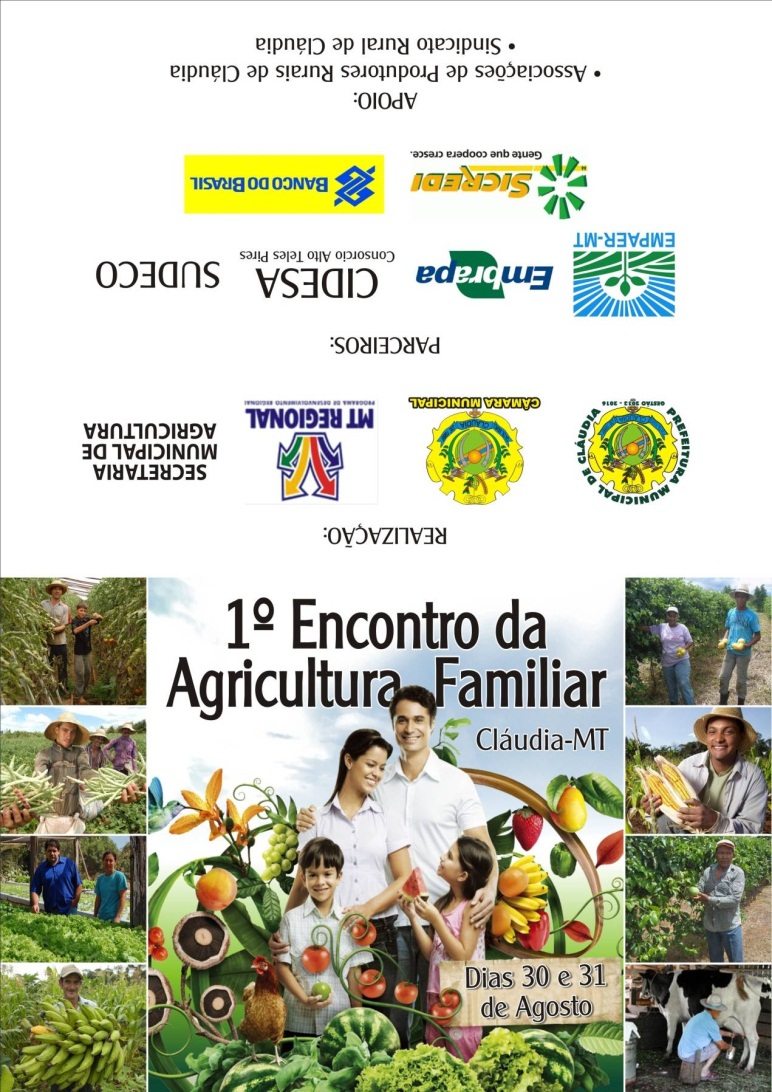 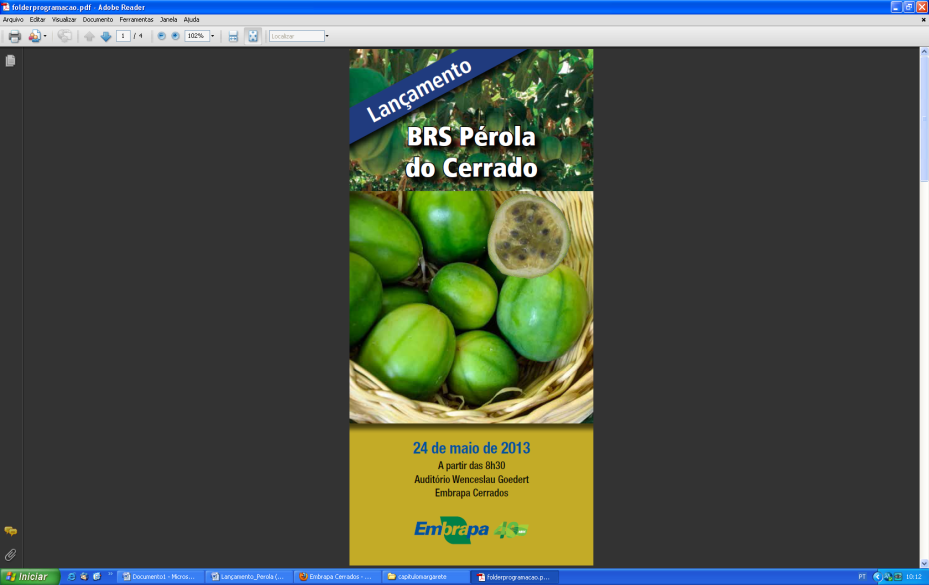 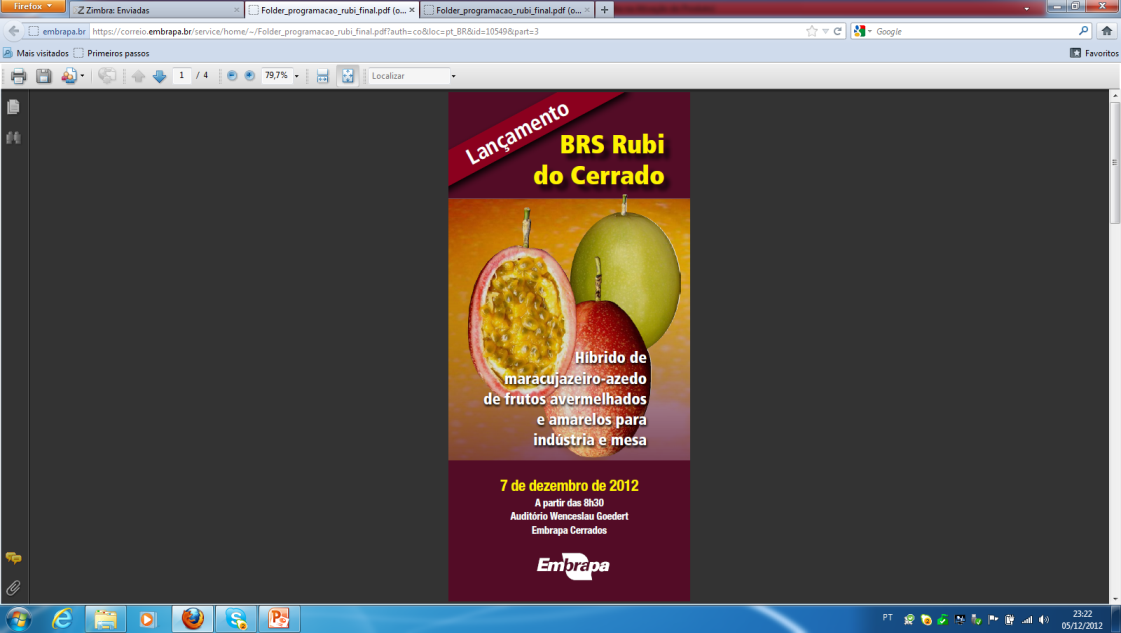 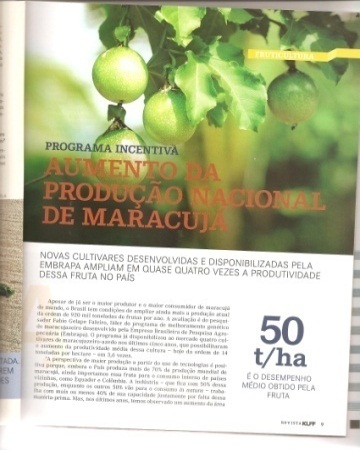 Maiores informações sobre as tecnologias geradas
maracuja.cpac.embrapa.br
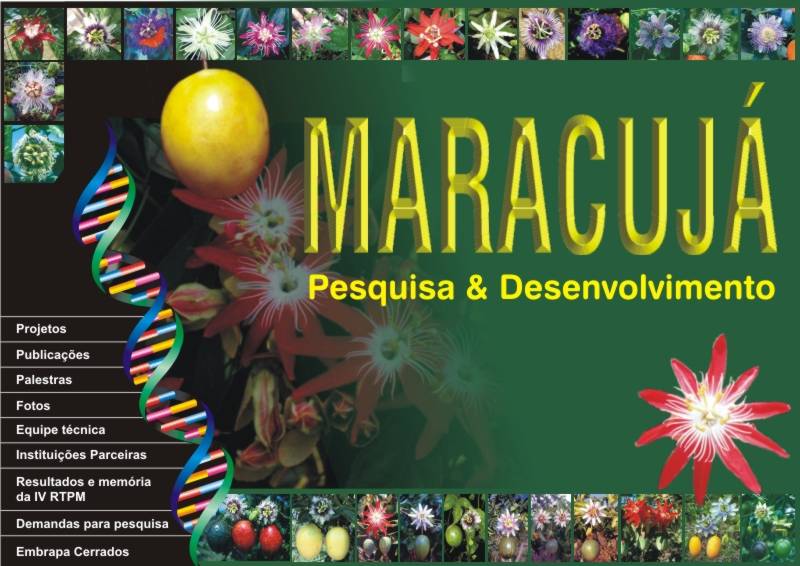